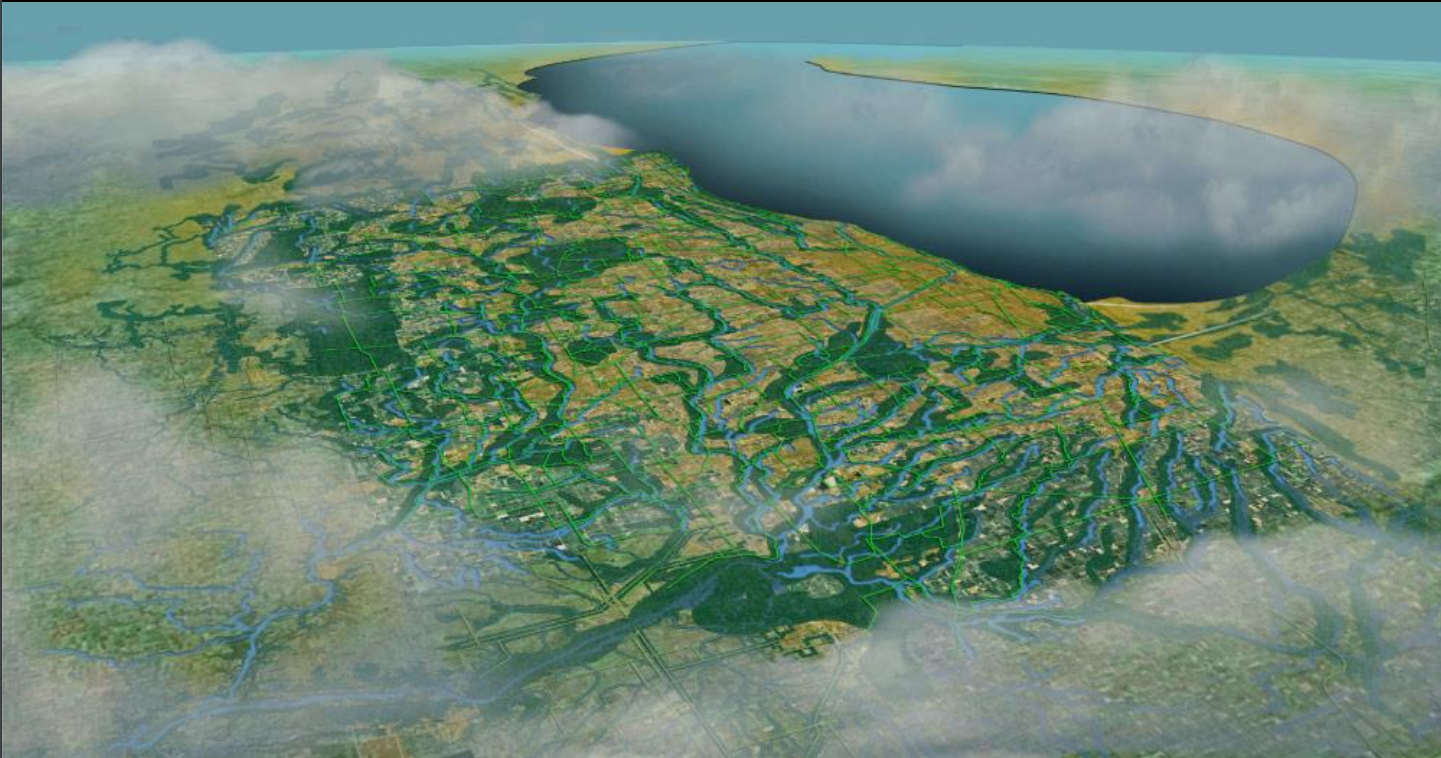 Chicago Wilderness & 30x30
Mobilizing a Green Region…
1
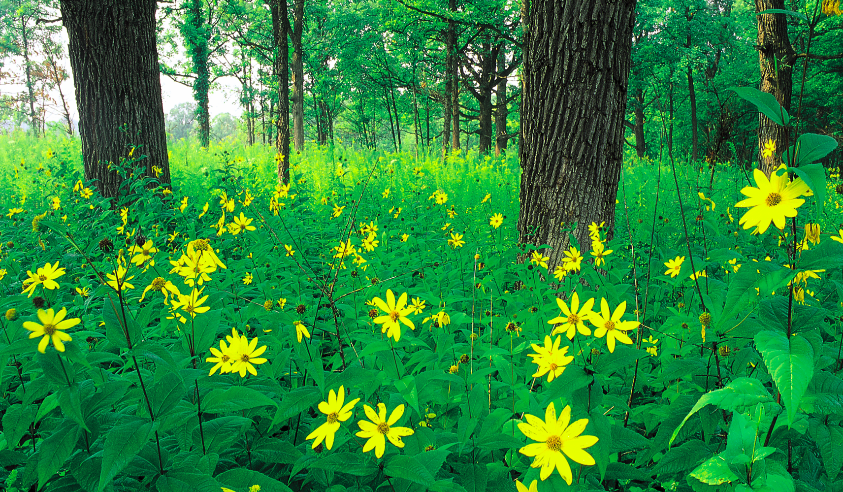 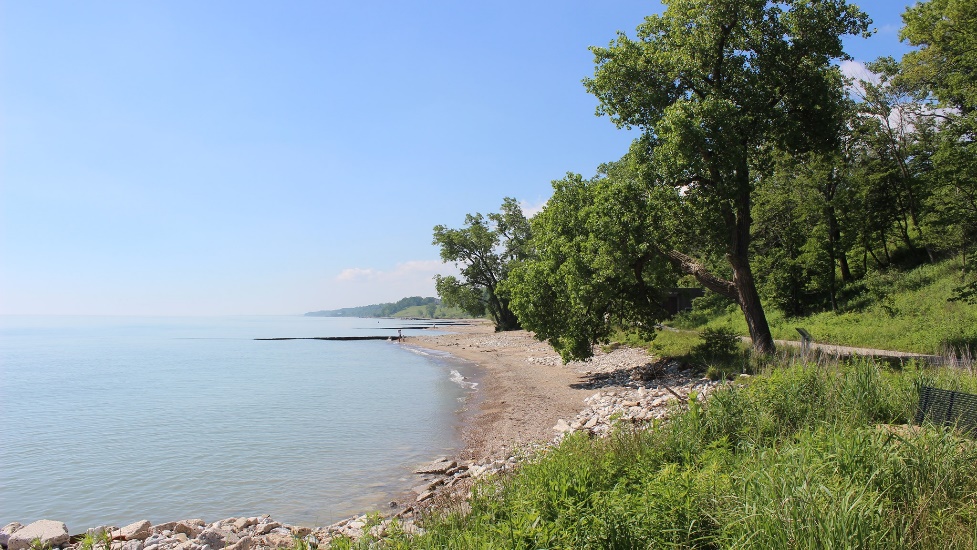 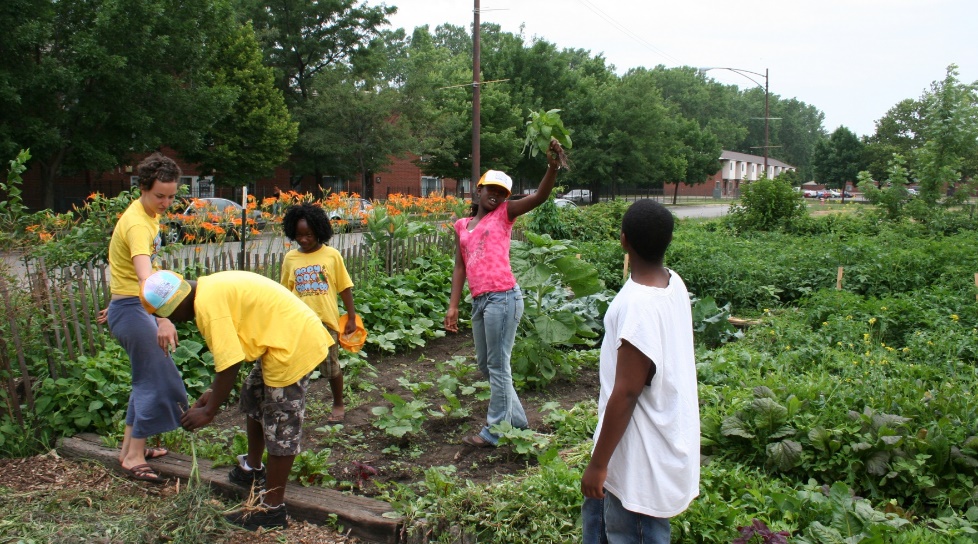 For
All…
For All…
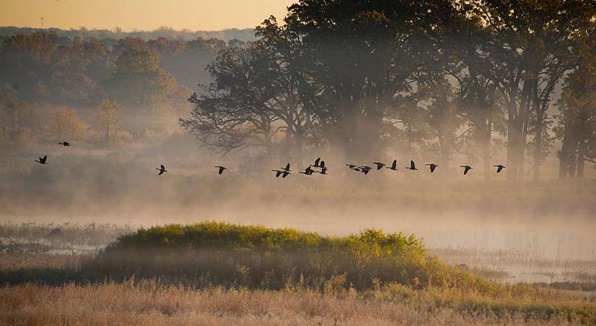 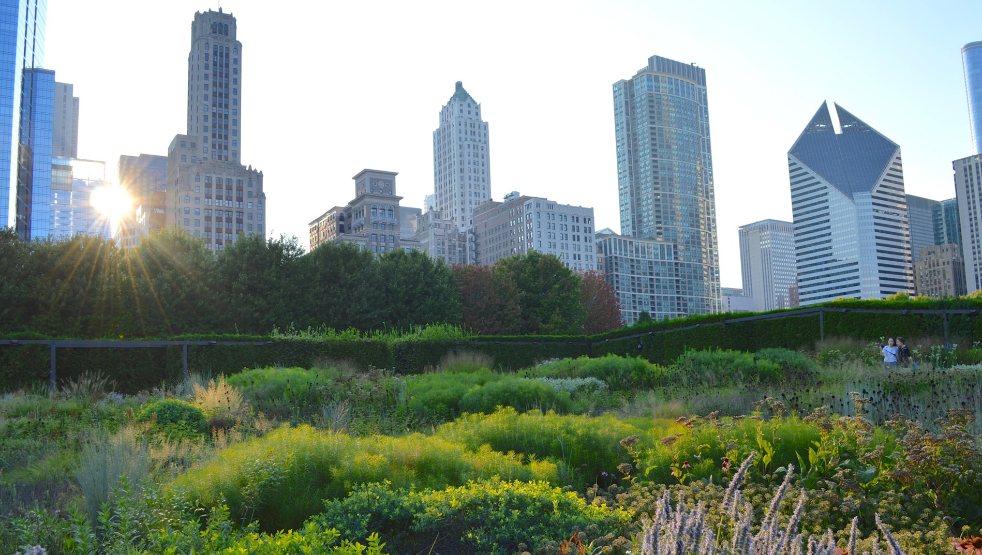 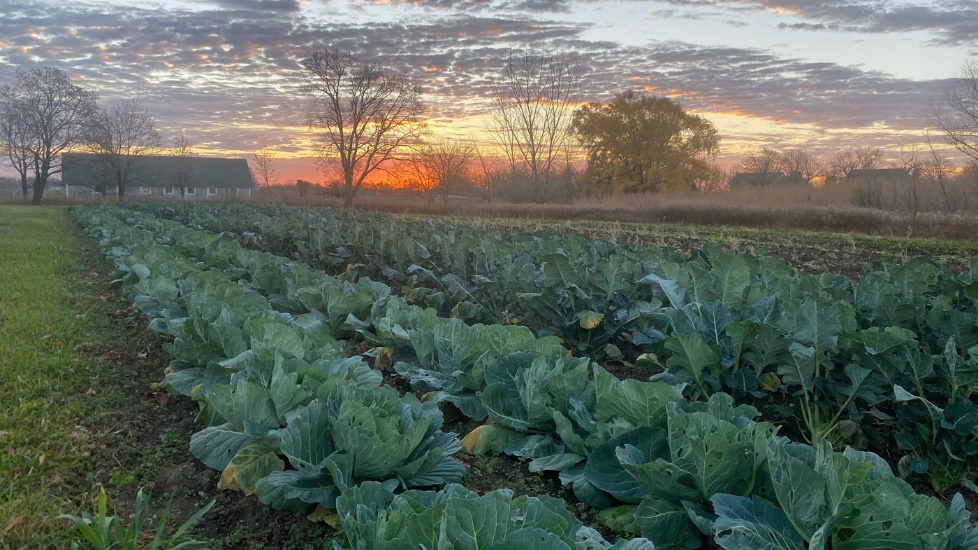 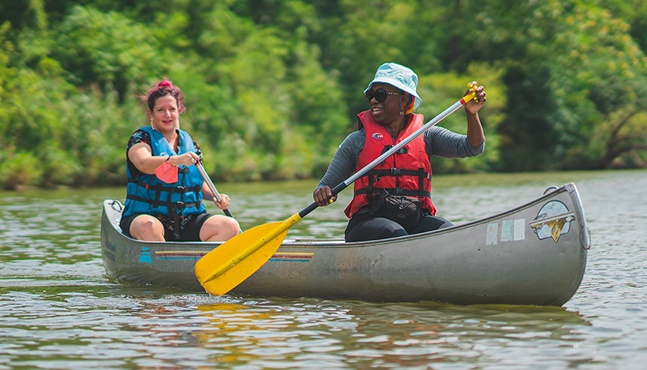 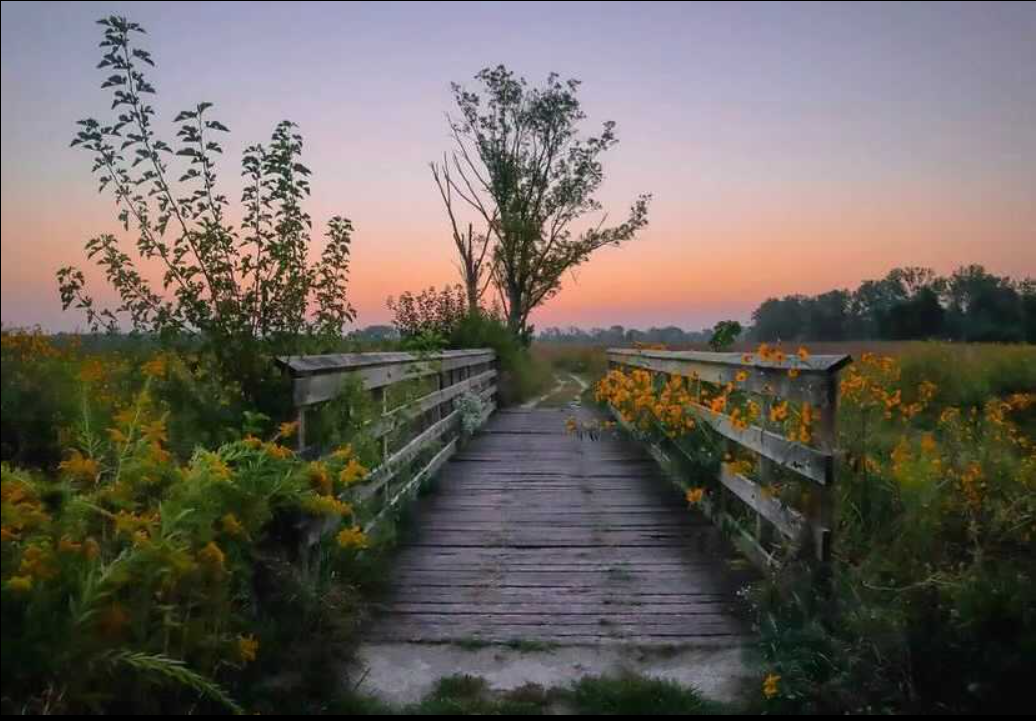 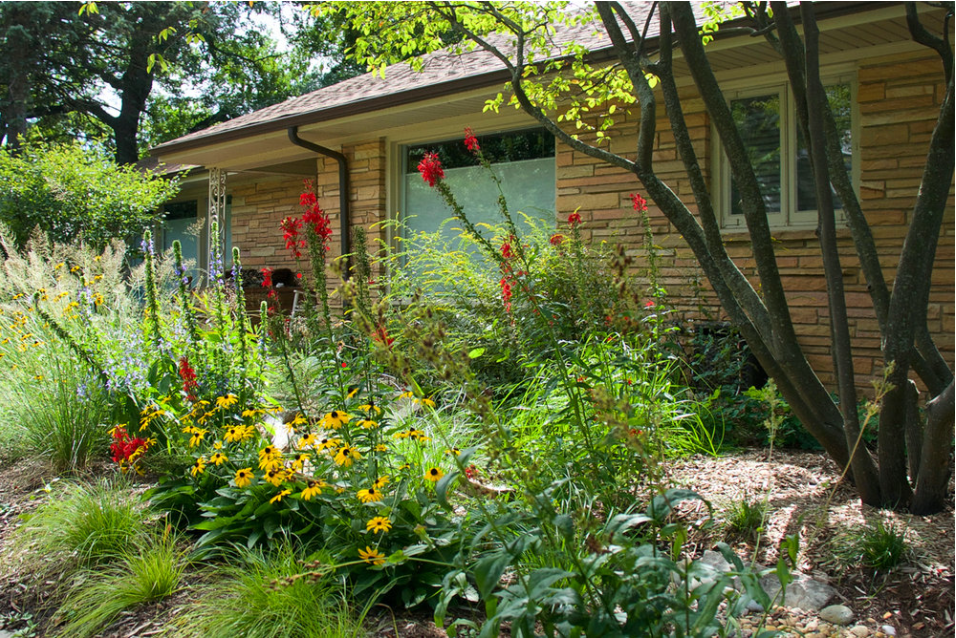 2
@nature.by.michelle
@redstemlandscaping
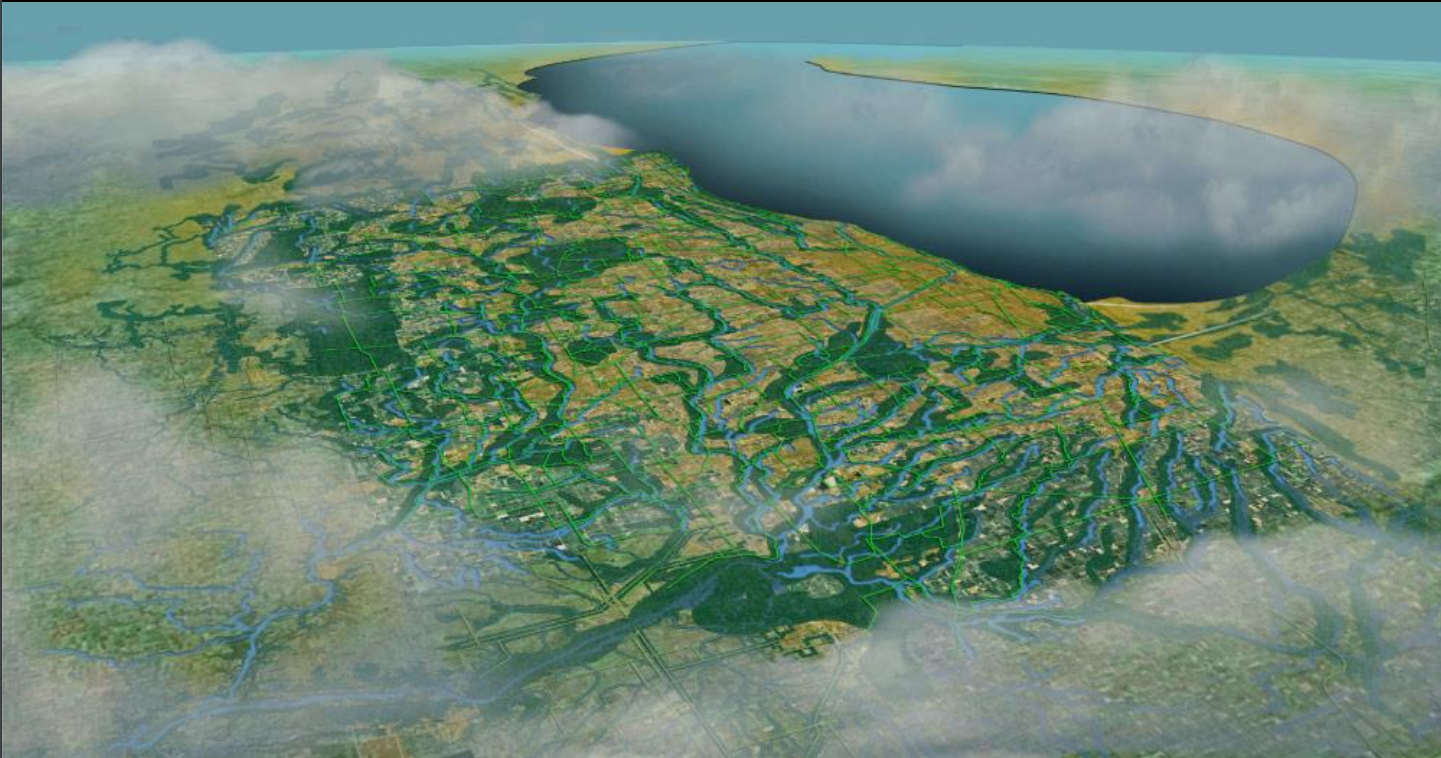 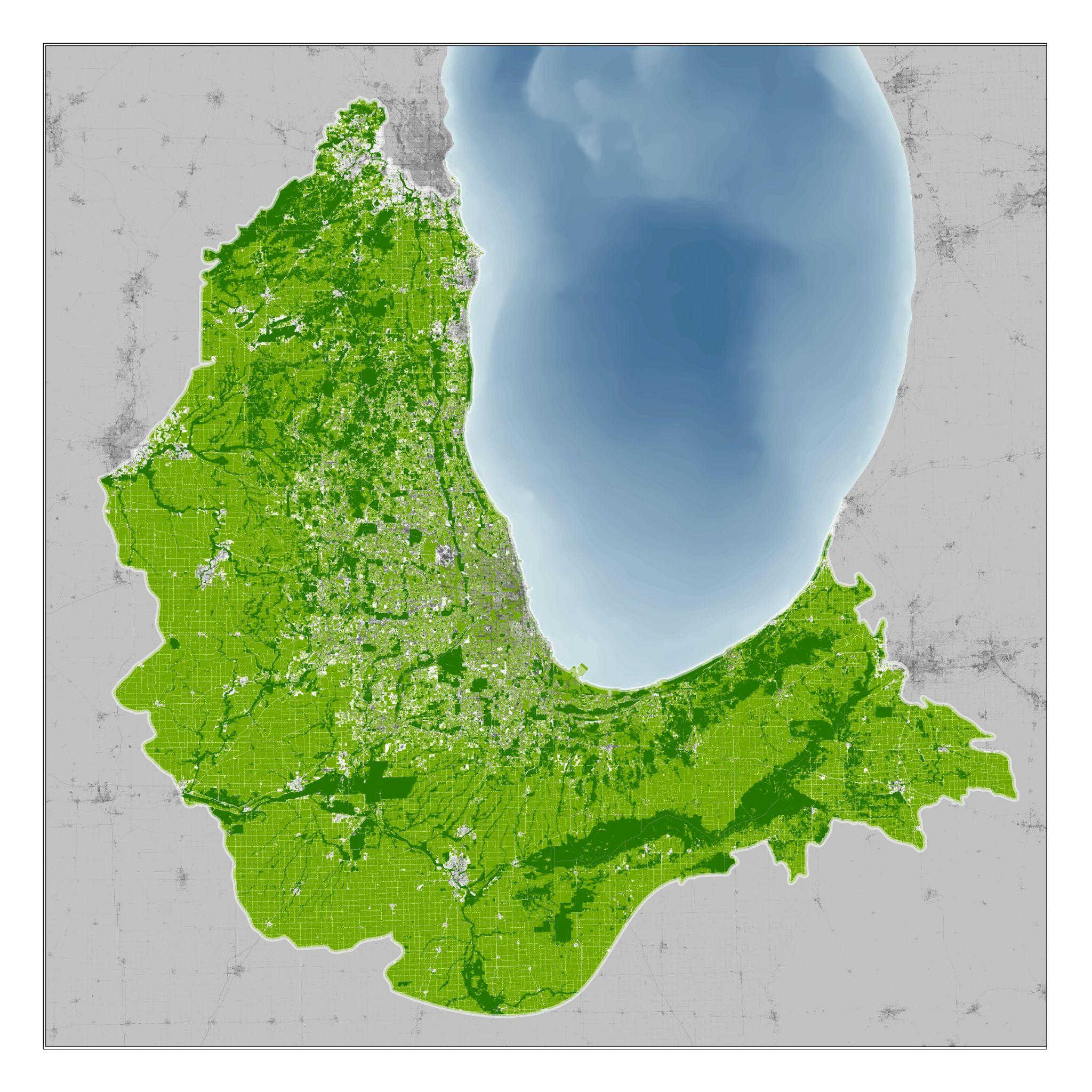 Chicago
Wilderness
Collaborate
Convene
Learn
Listen
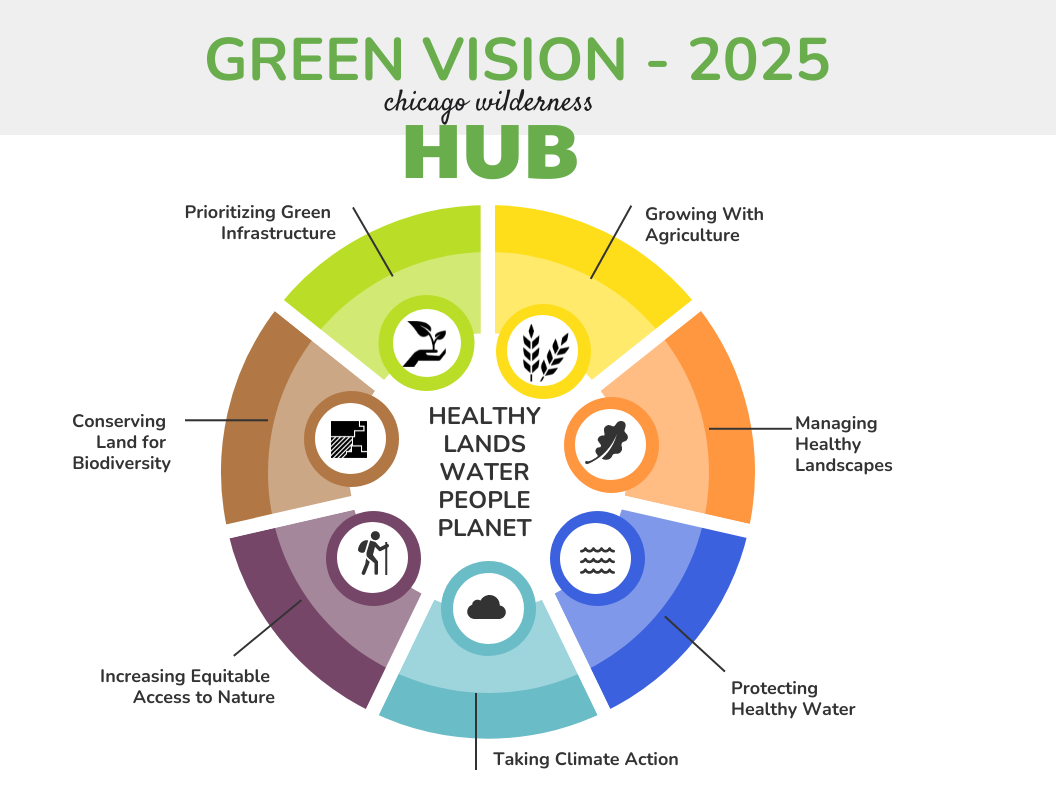 4
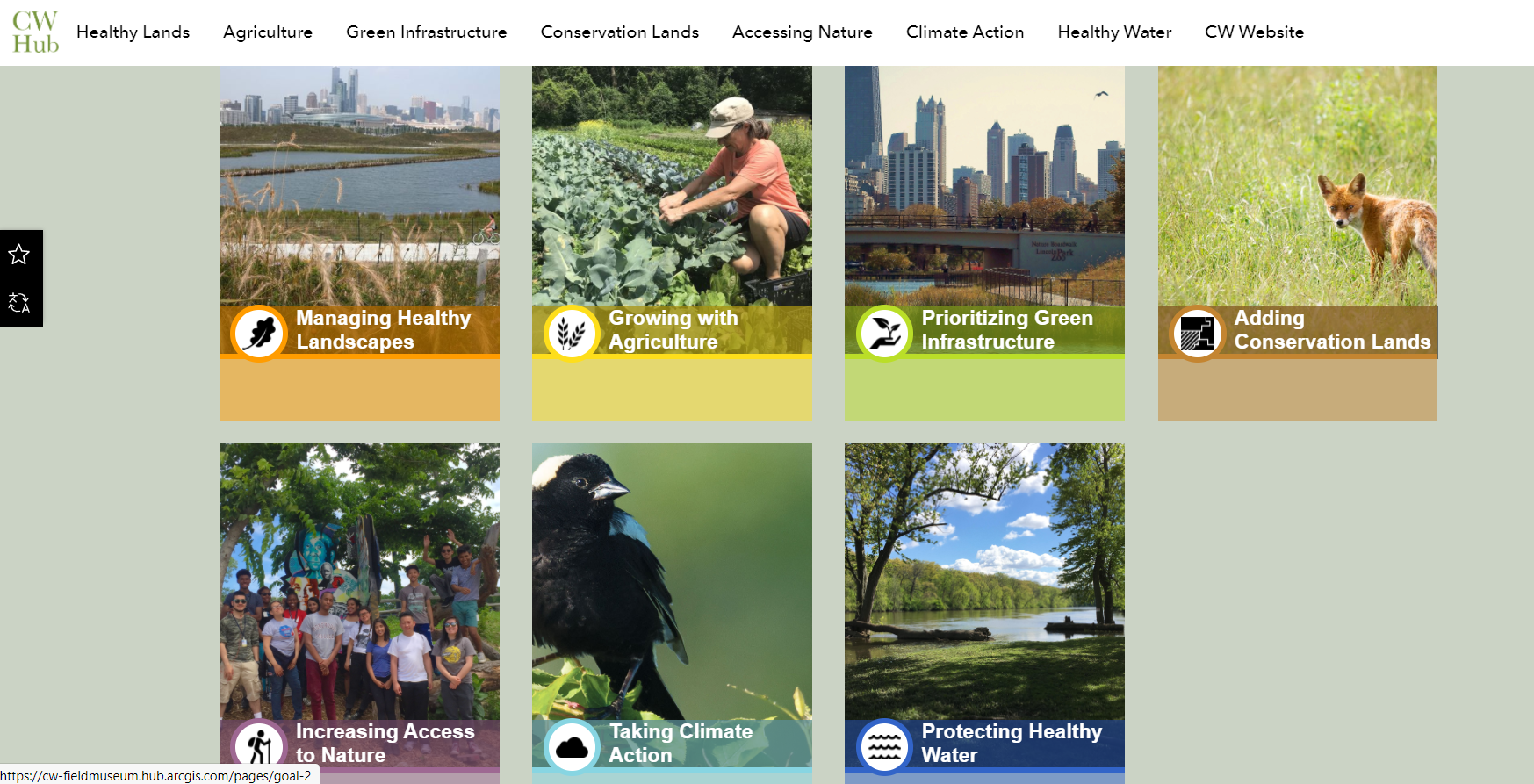 5
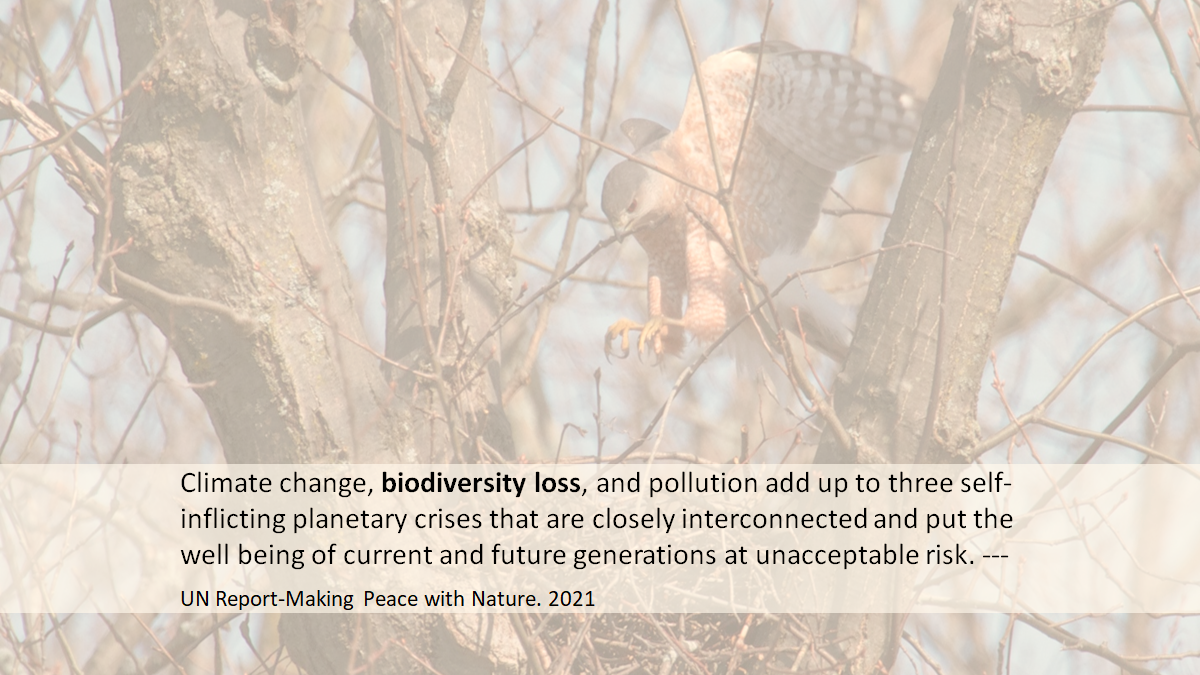 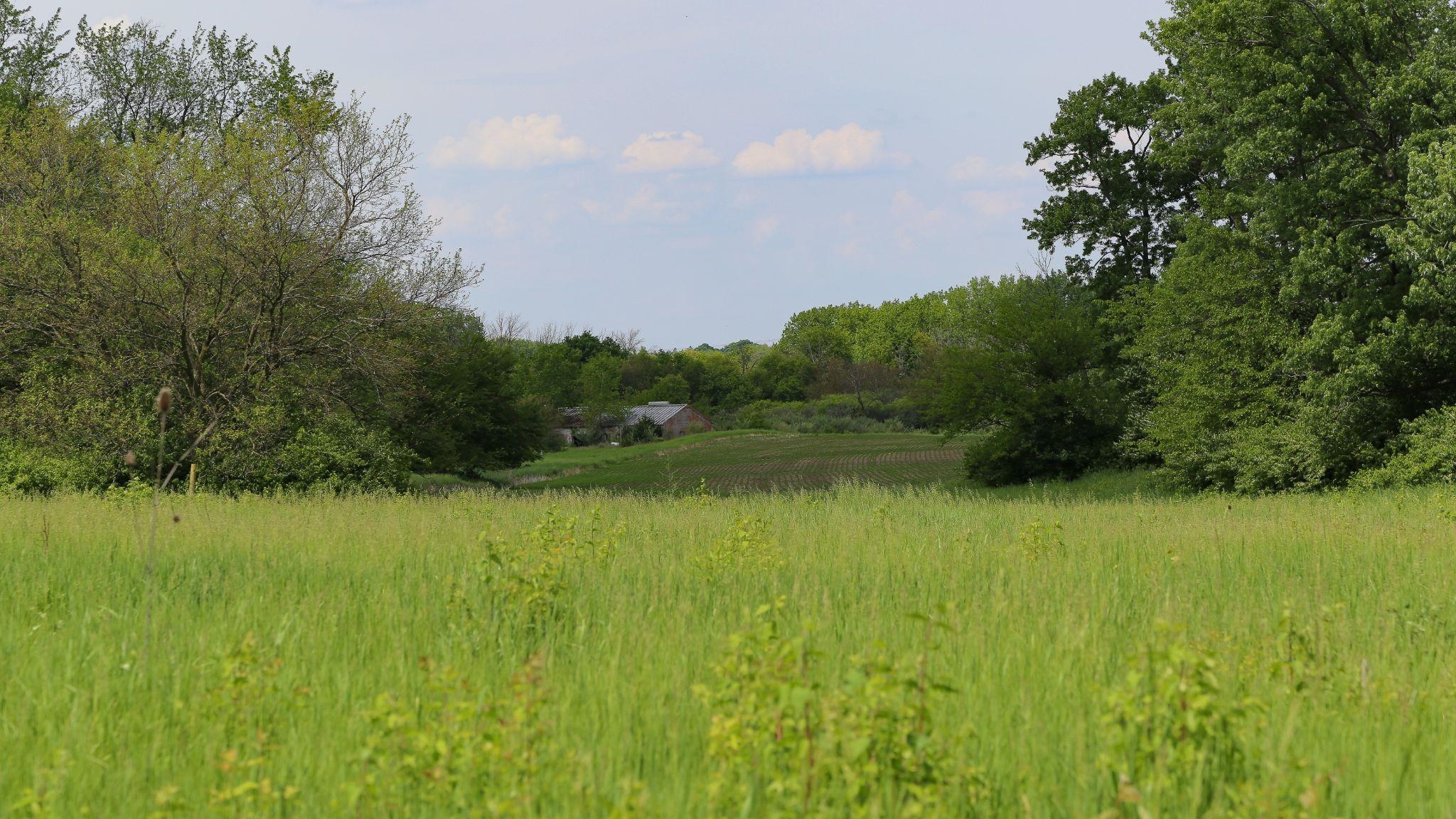 30% of land and water in Illinois: 10.9 million acres 

4.15% of public/private protected natural land: 1,496,000 acres 

To move to 5% in IL protected lands: ≈305,000 acres 
    (Shawnee National Forest + Midewin National Tallgrass Prairie)
 
75% of Illinois land is in agriculture: 23 million acres

≈ 2.5% of agricultural land is in CRP: 594,000 acres  

Maintenance and green jobs are vital to keep what we protect





*Thanks to David Holman and iView (Prairie State Conservation Coalition) for 
  many of the above statistics.
Illinois Baseline
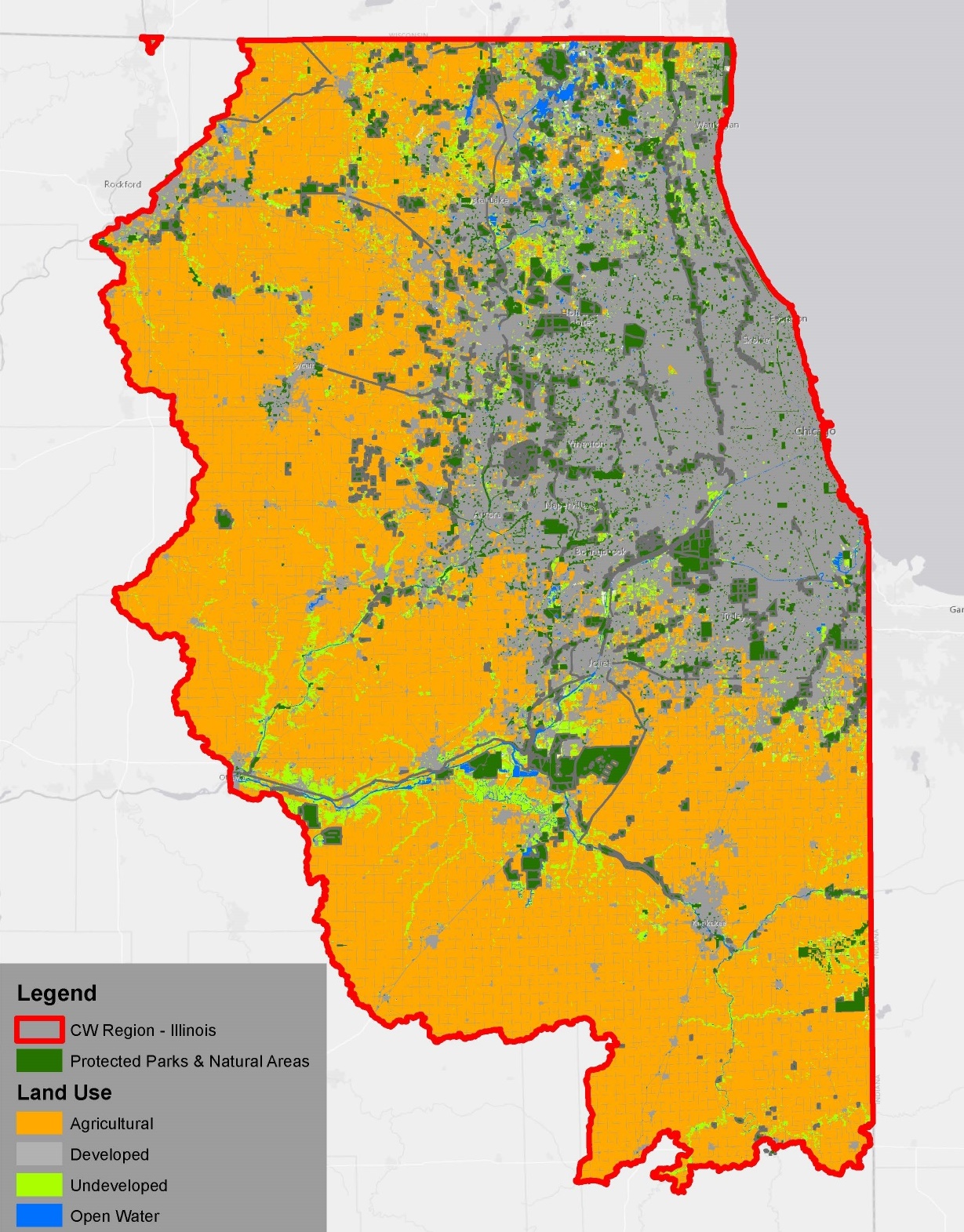 Chicago Wilderness 
Illinois Portion
Total Area

Protected Parks and 
Natural Areas

30% of Total Area

Additional Protection
Needed
4,770,000 acres


375,000 acres

1,431,000 acres

1,056,000 acres
30% of Land Types Across the Illinois Portion of 
the Chicago Wilderness Region
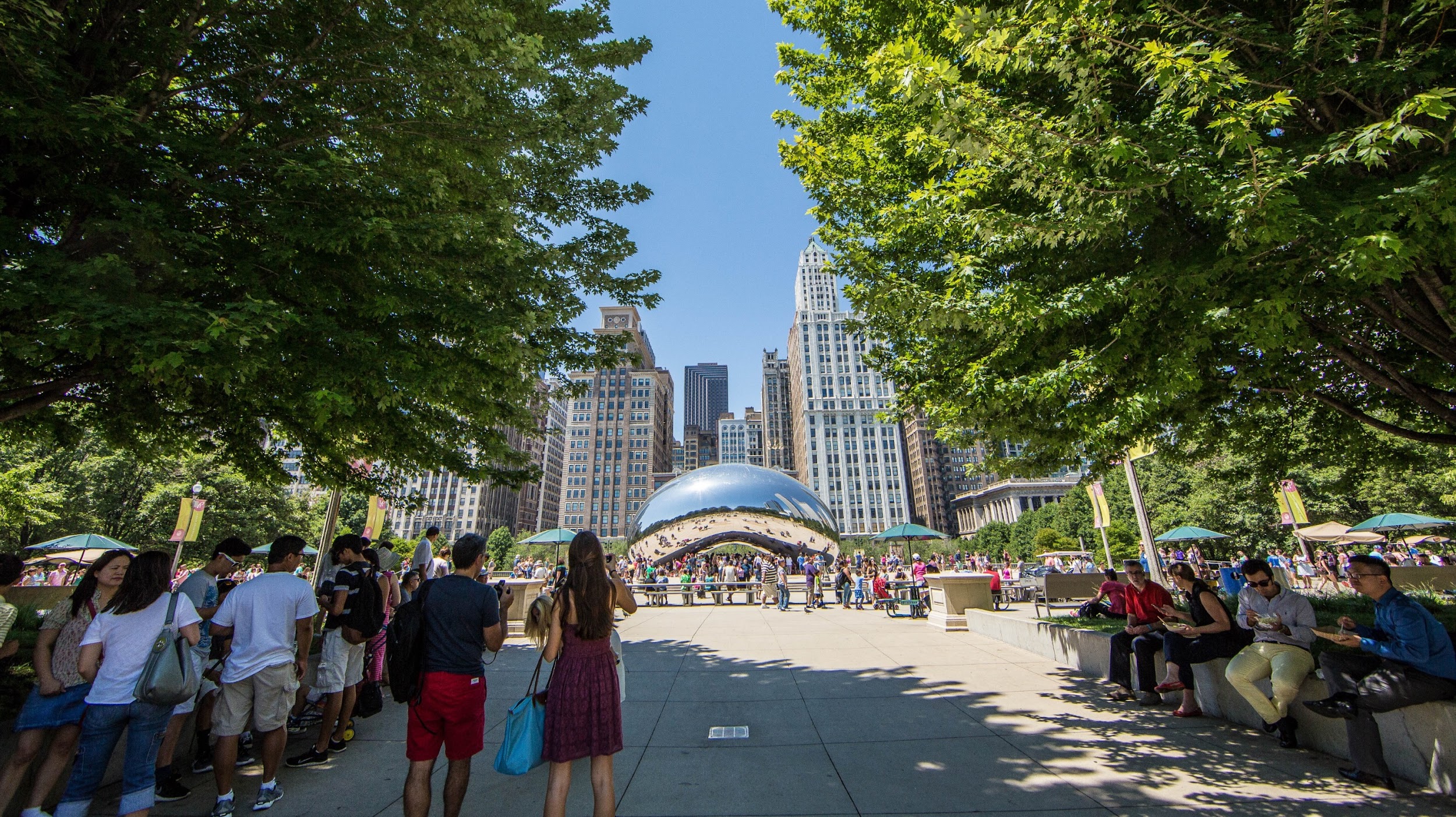 DJ Glisson
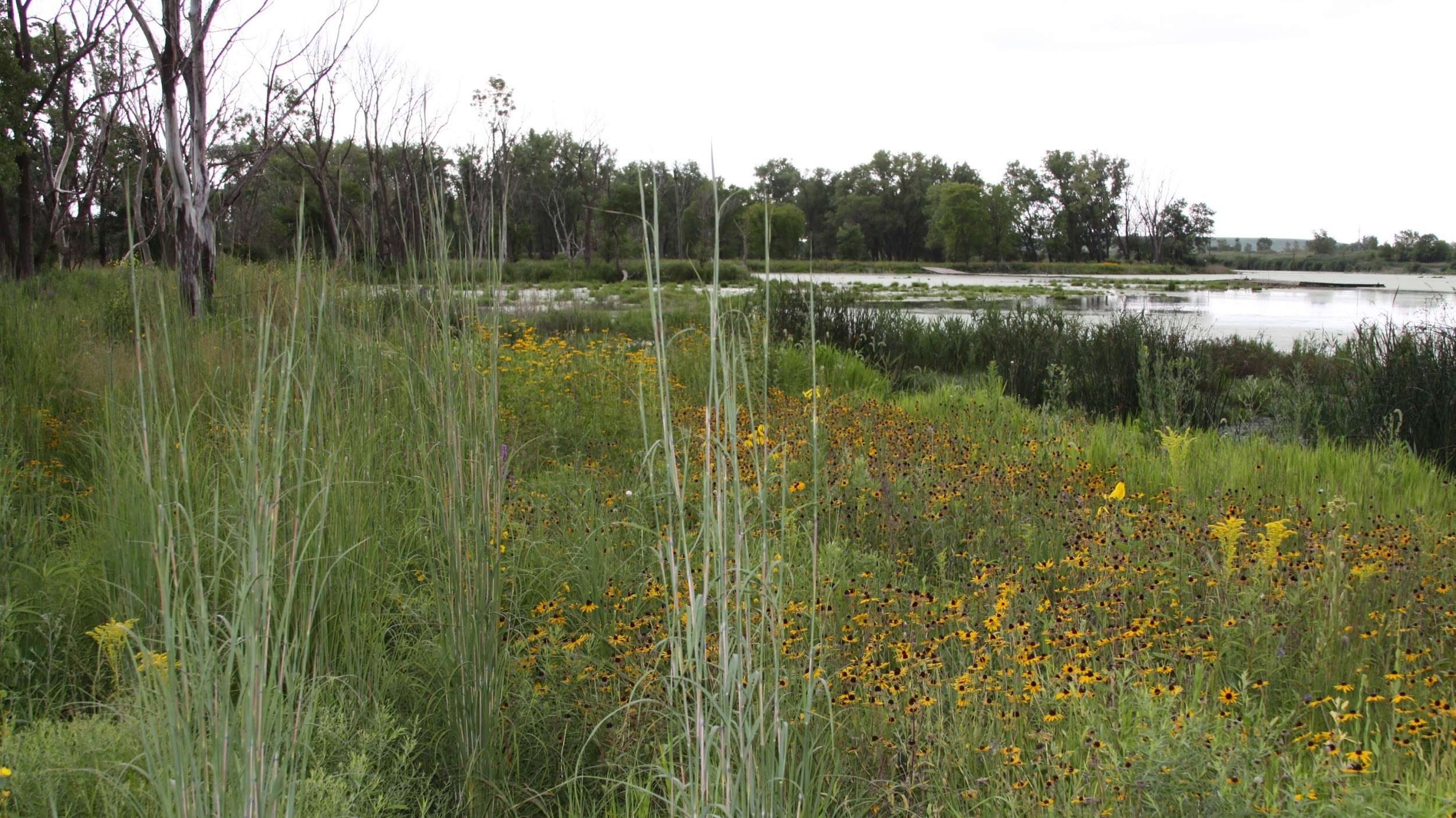 The Wetlands Initiative
11
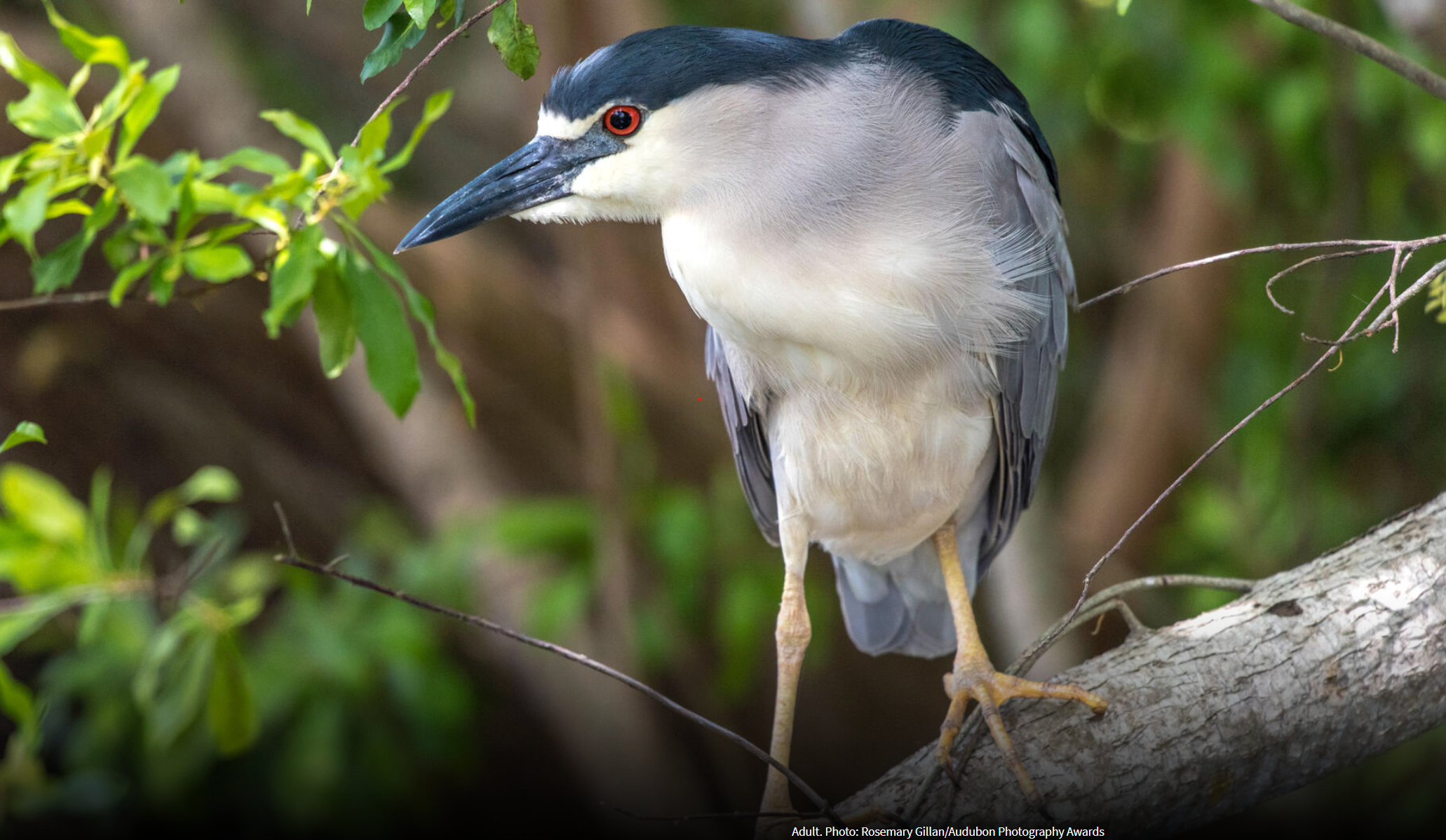 12
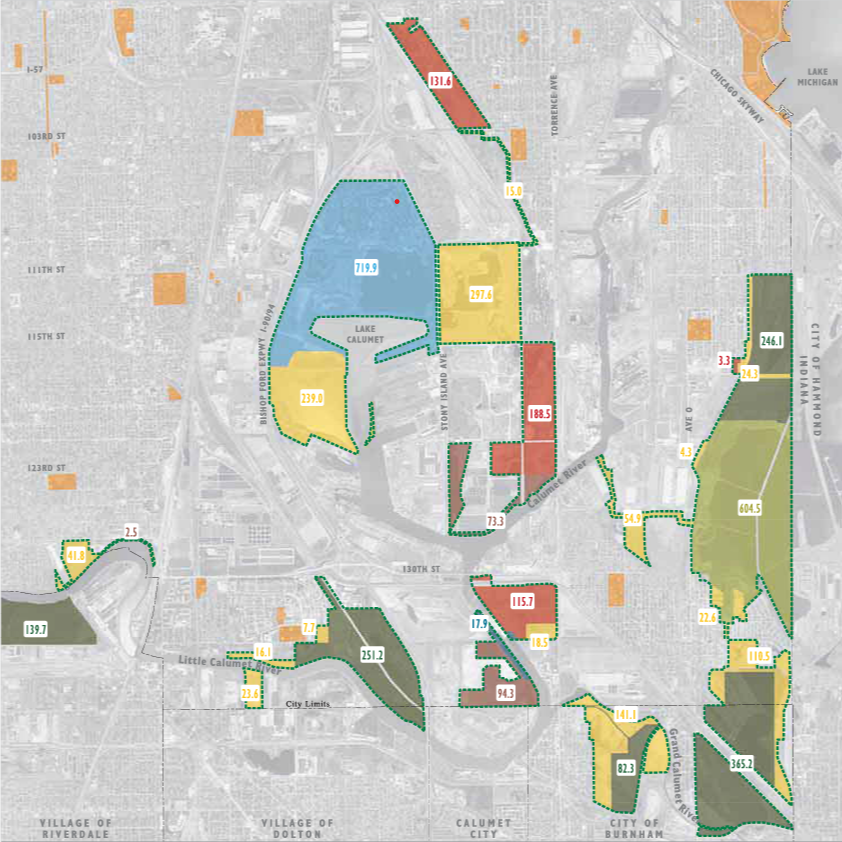 Calumet Open Space Reserve Map
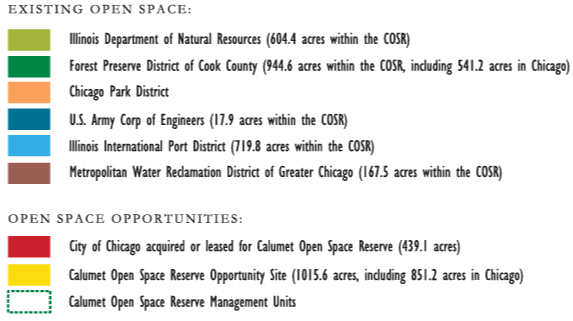 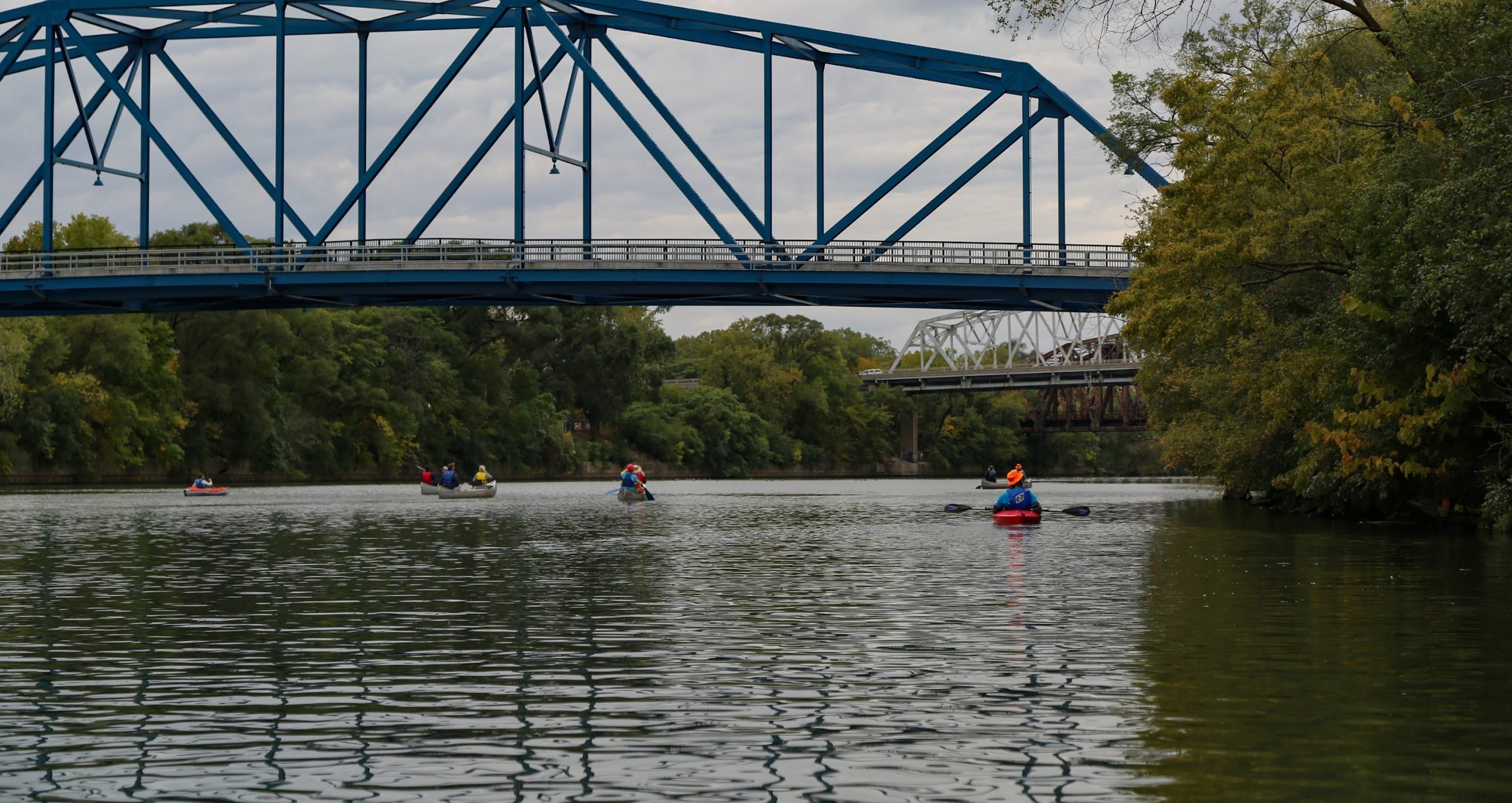 14
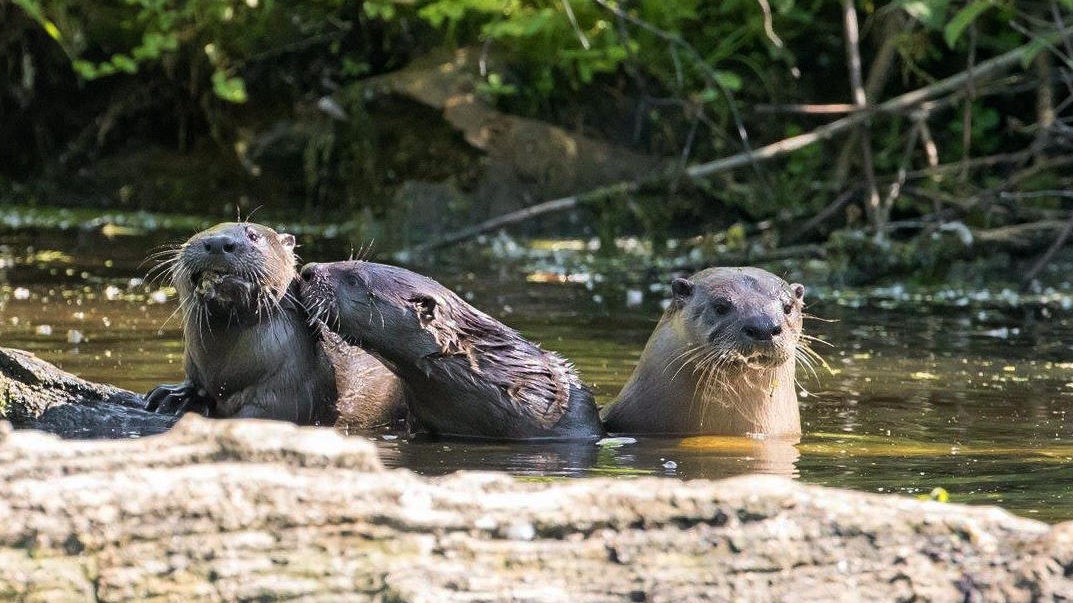 Peter Pekarek, Forest Preserves of Cook County
15
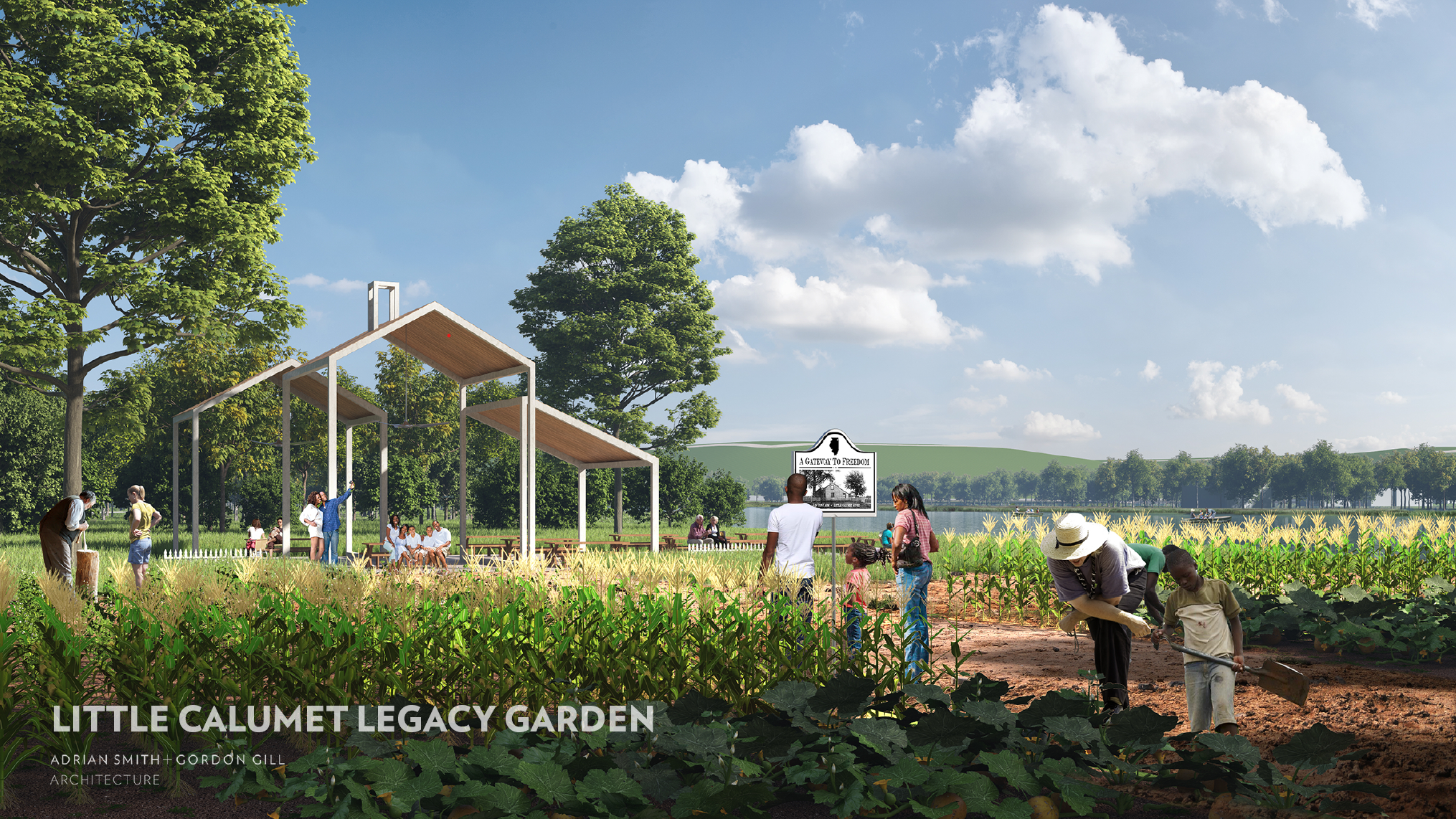 16
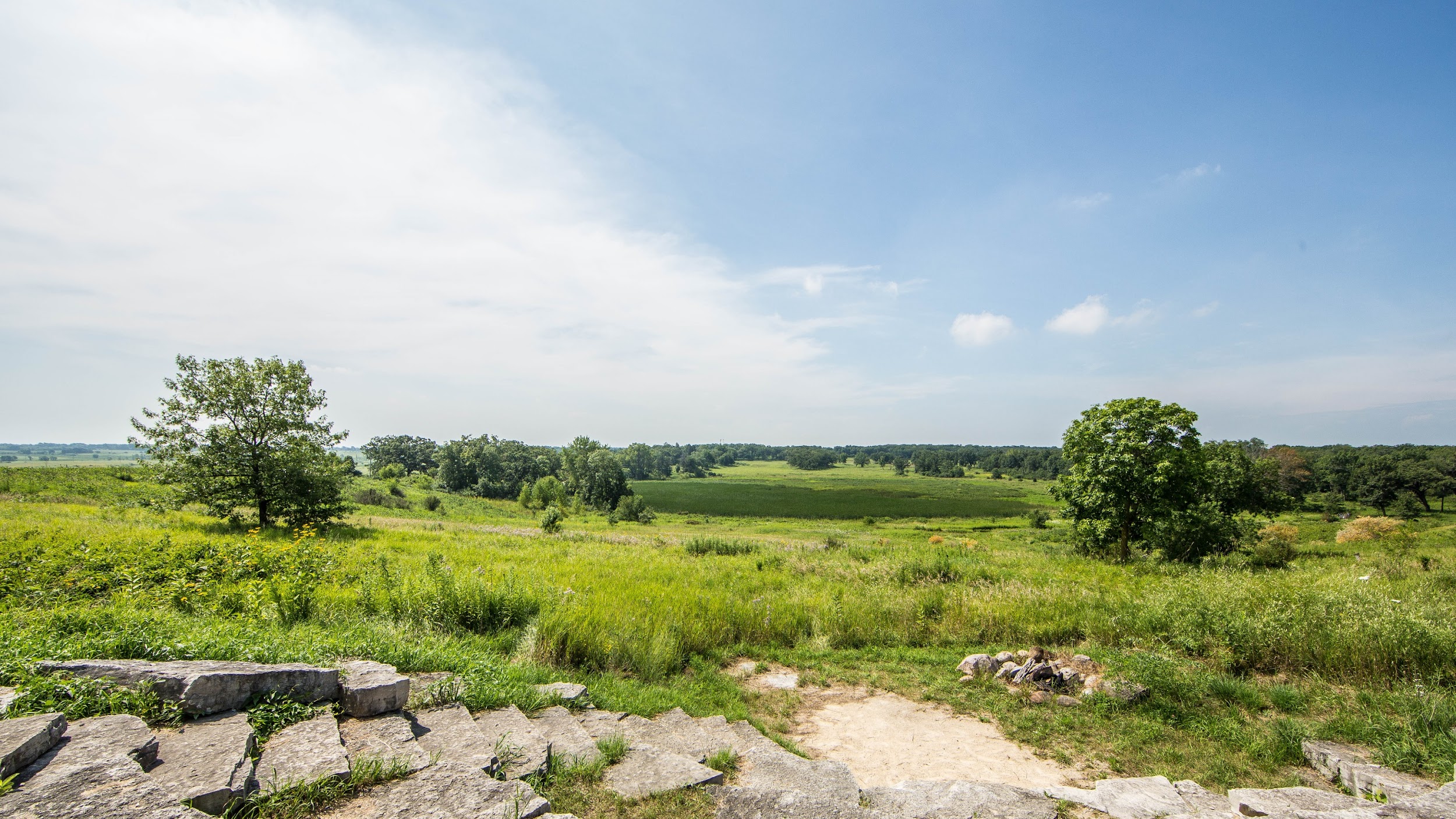 17
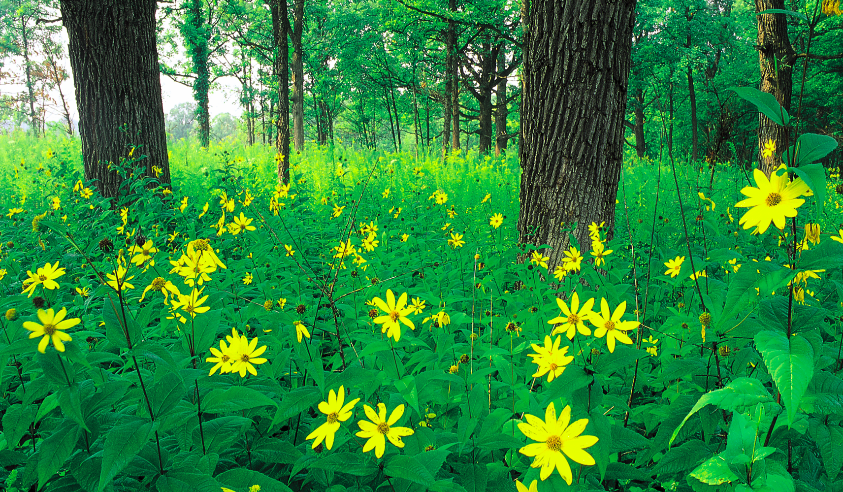 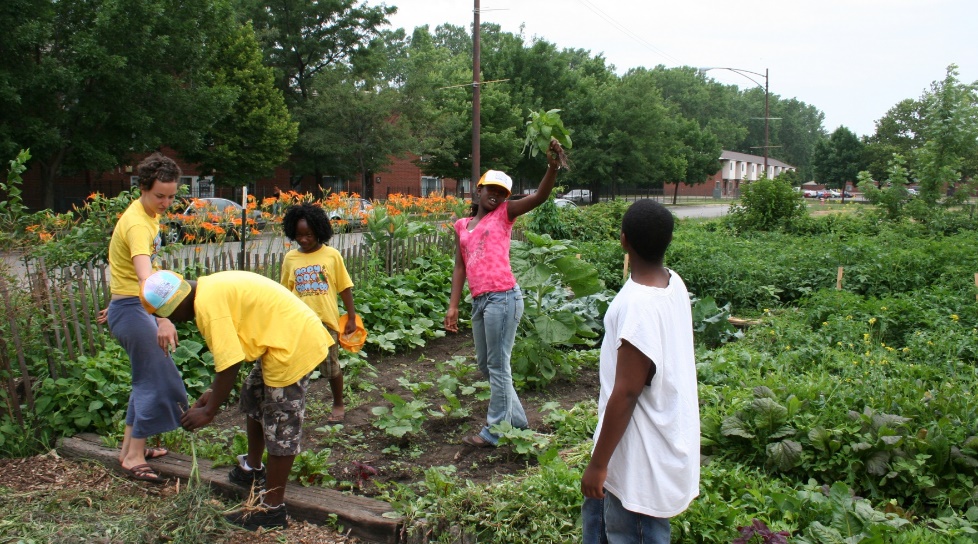 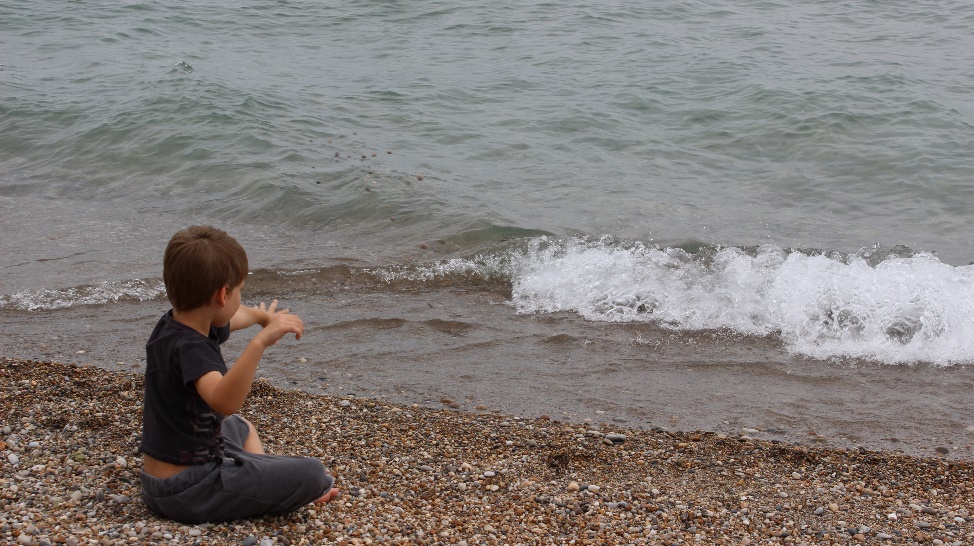 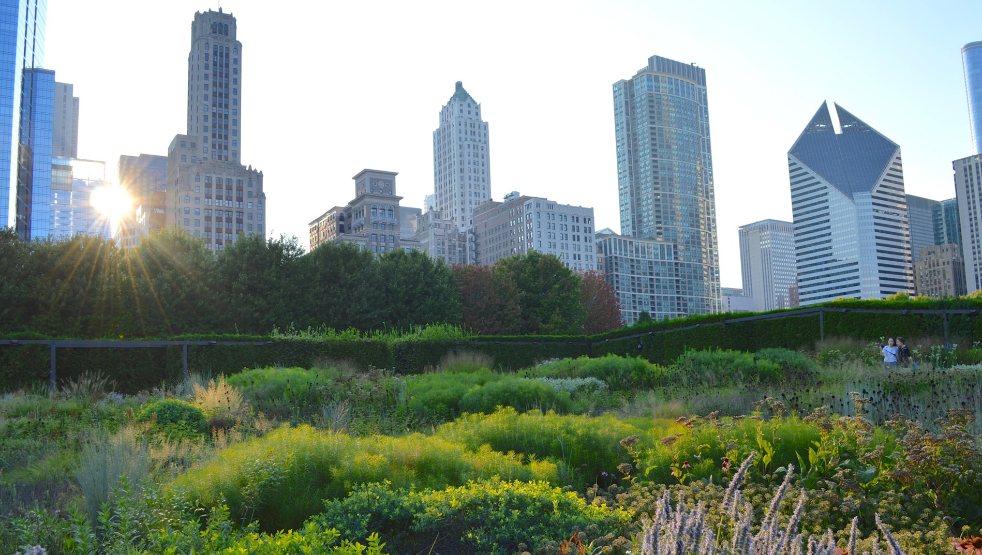 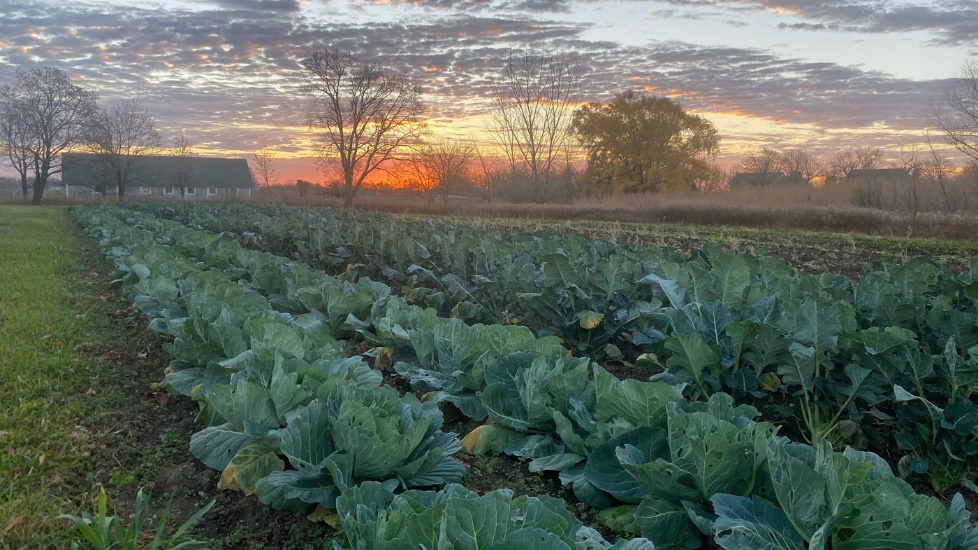 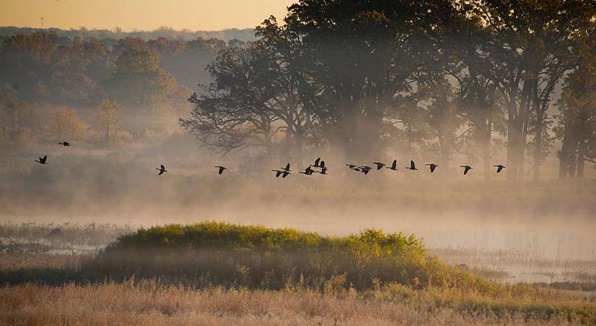 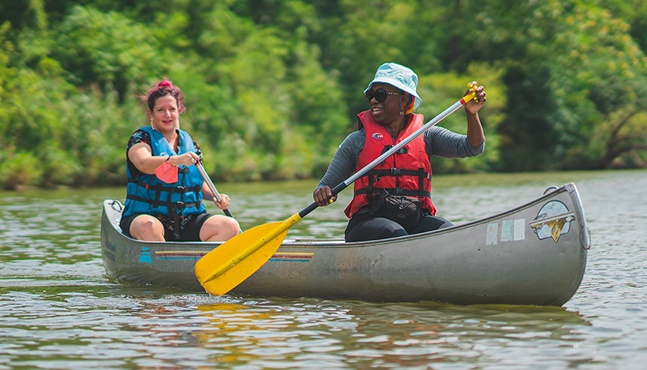 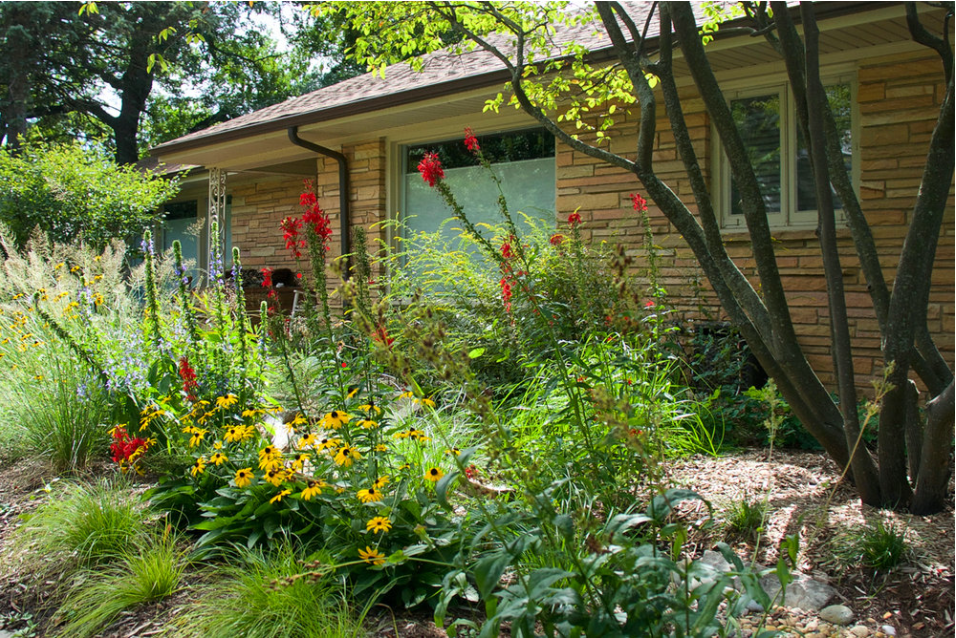 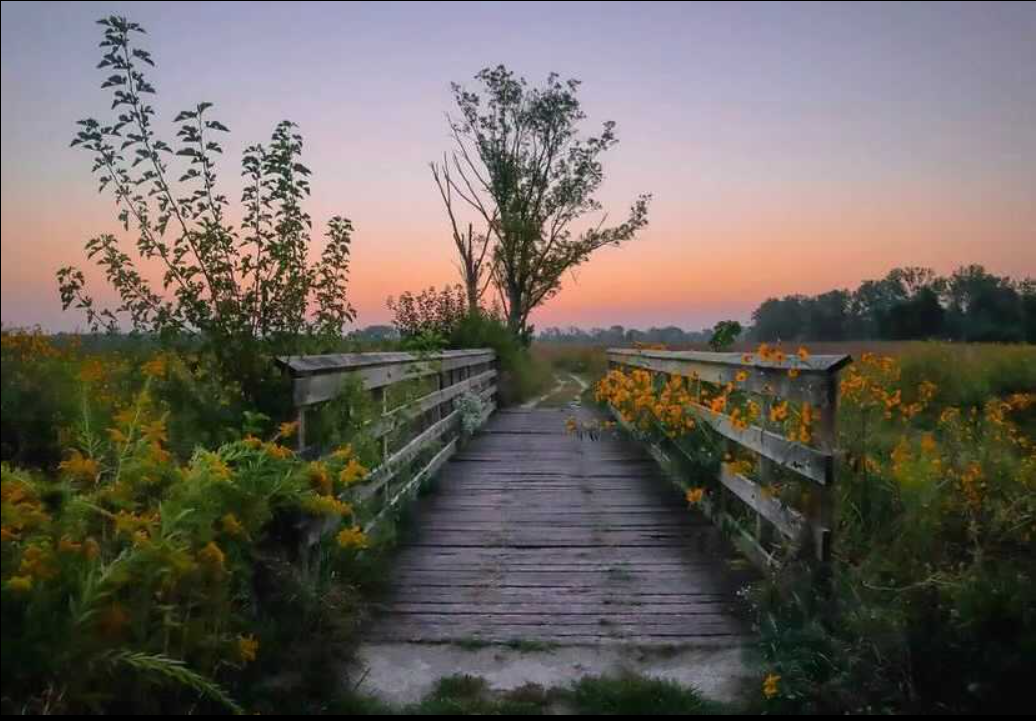 18
@nature.by.michelle
@redstemlandscaping
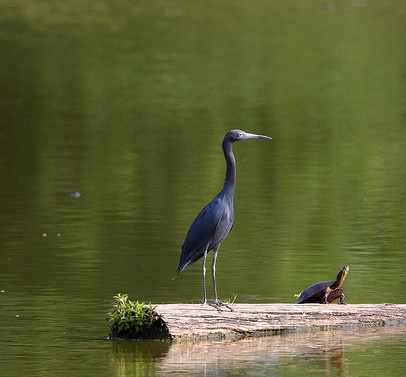 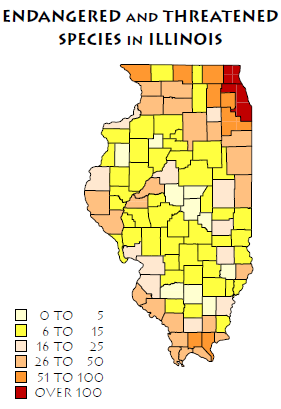 Biodiversity Concentration in Chicago Wilderness
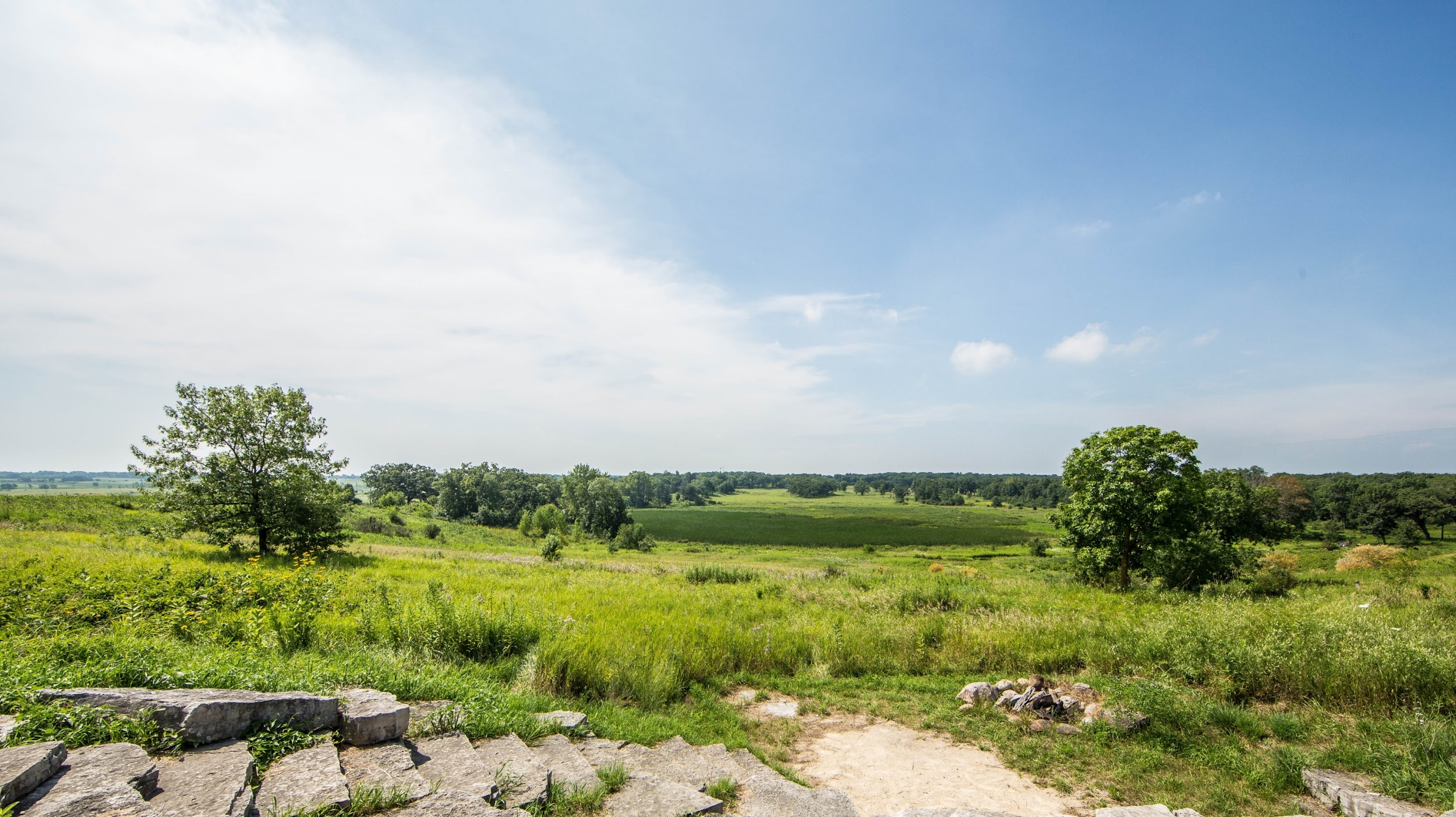 Biodiversity Recovery Plan, Atlas, 
Green Infrastructure Vision
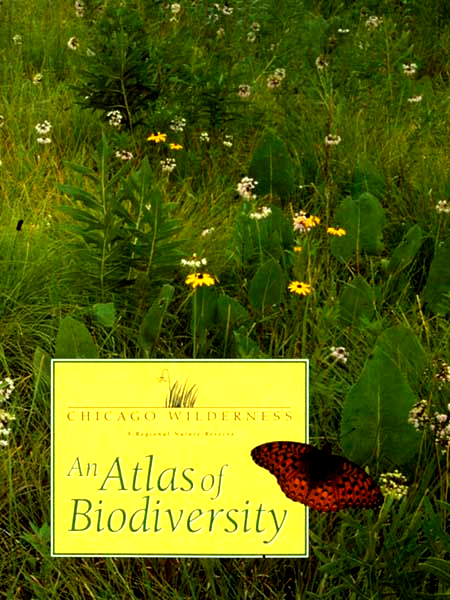 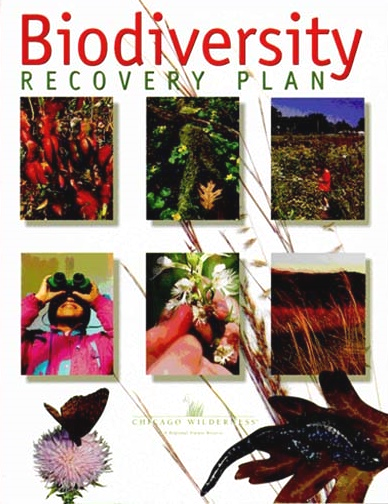 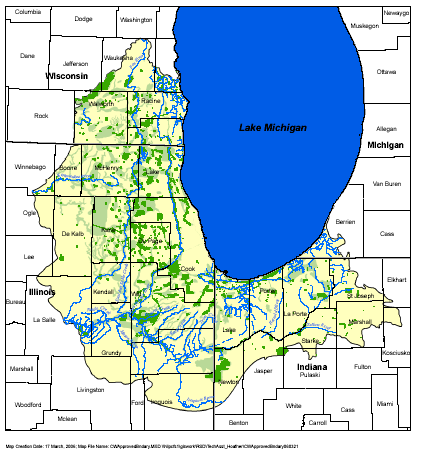 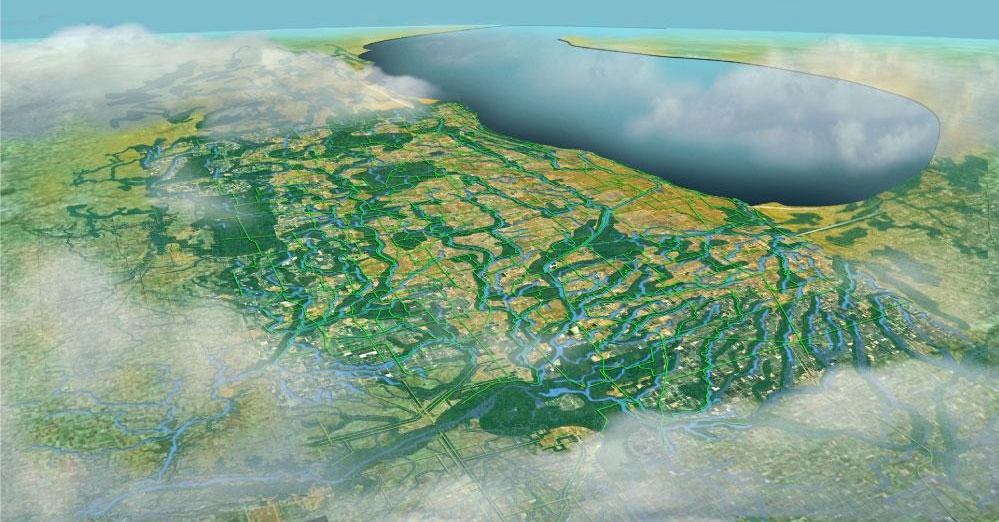 CMAP GoTo 2040 Plan
Increase conservation open space from 250,000 to 400,000 acres
Include green infrastructure connectivity in open space grant programs
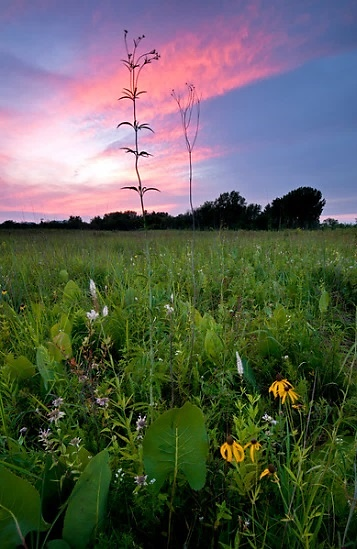 30x30    Opportunities: Metro Region
Parks, Gardens, and Urban Farms
Urban Tree Canopy
Creating Conservation Corridors
Preserving & Restoring Natural Lands
Transforming Backyards, Corporate Campuses, and Rights of Way
Regenerative Agriculture 
Increasing Access to Nature for All People
Protecting & Restoring Waters
Green Infrastructure Solutions
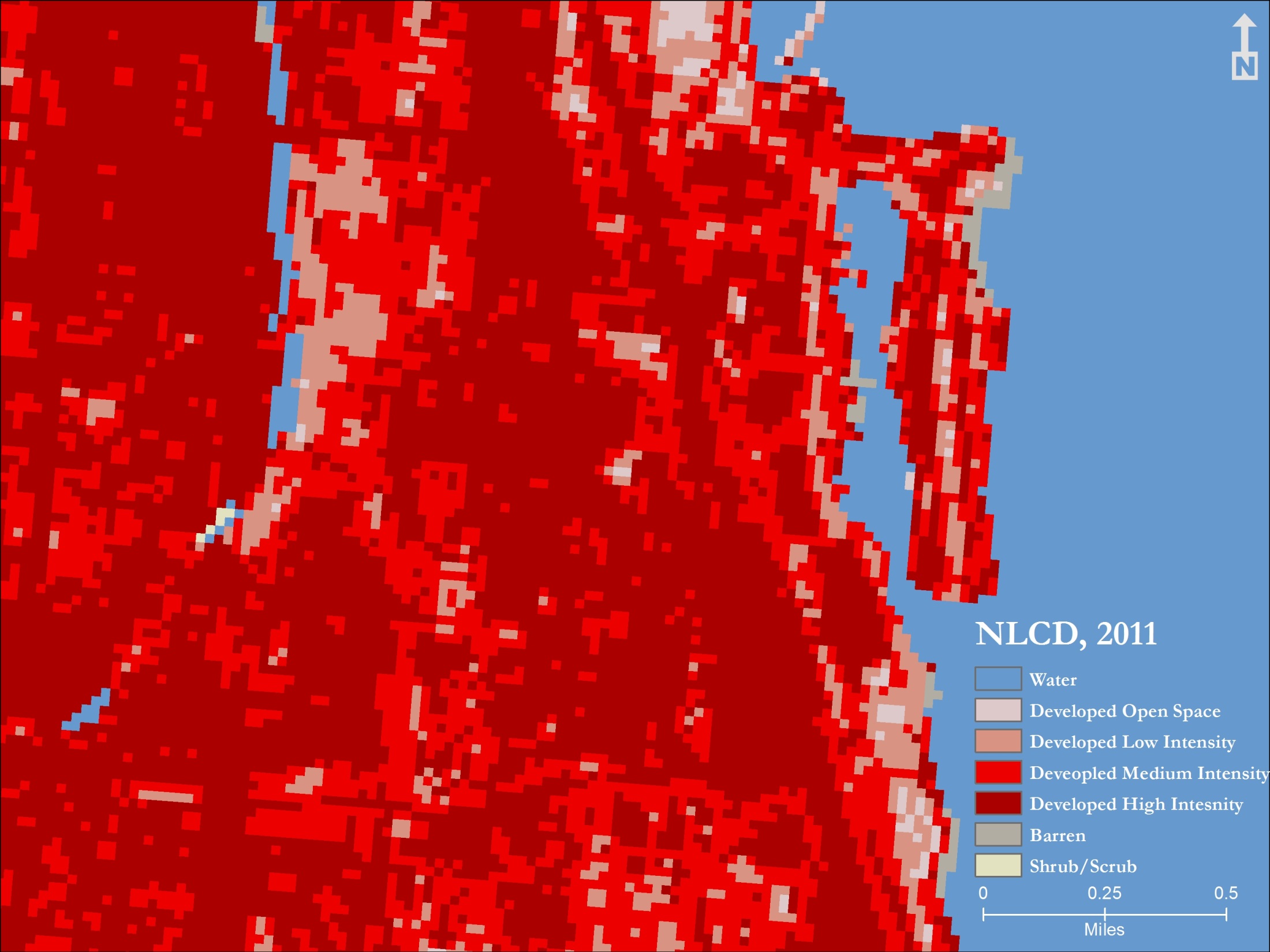 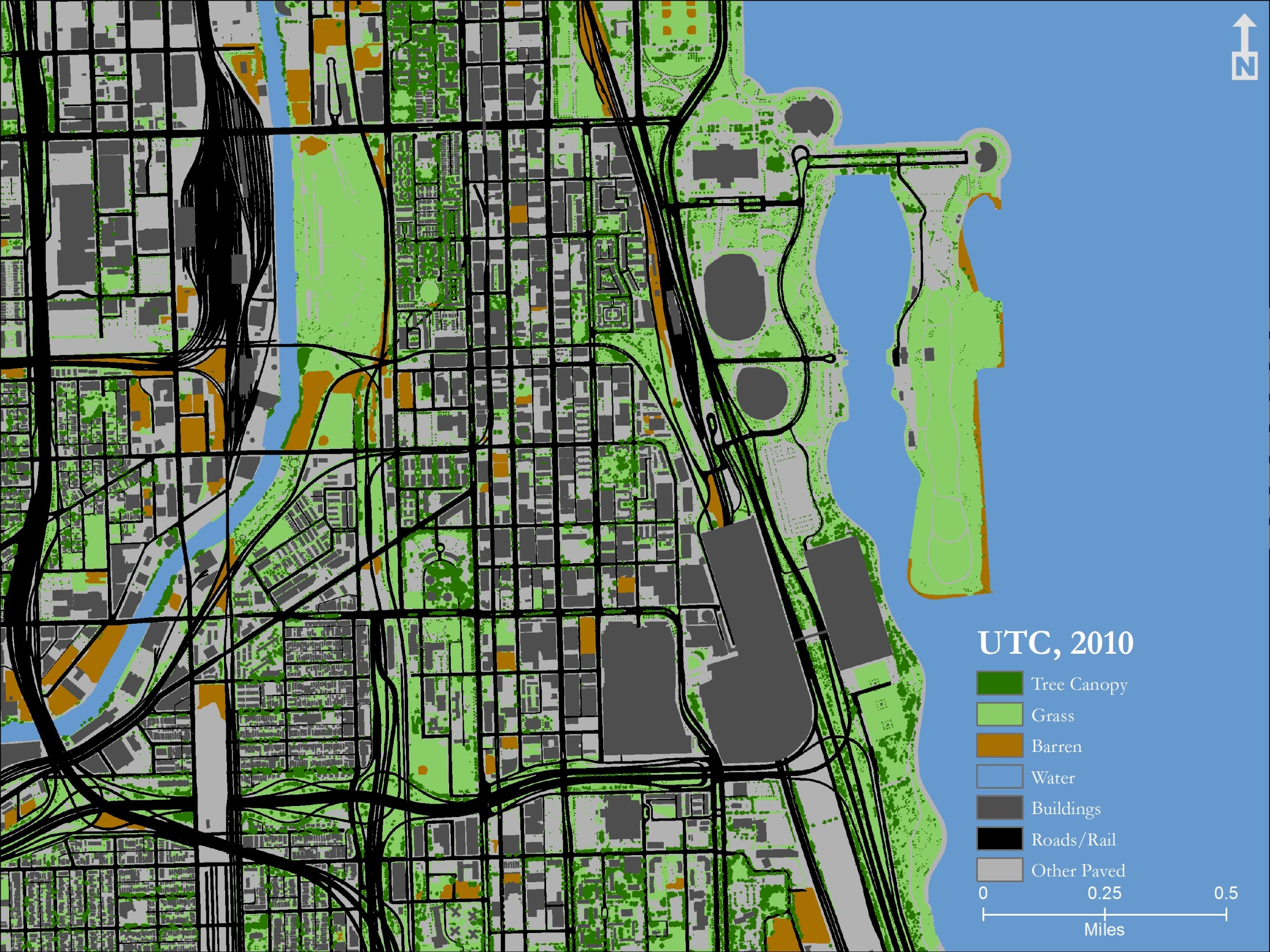 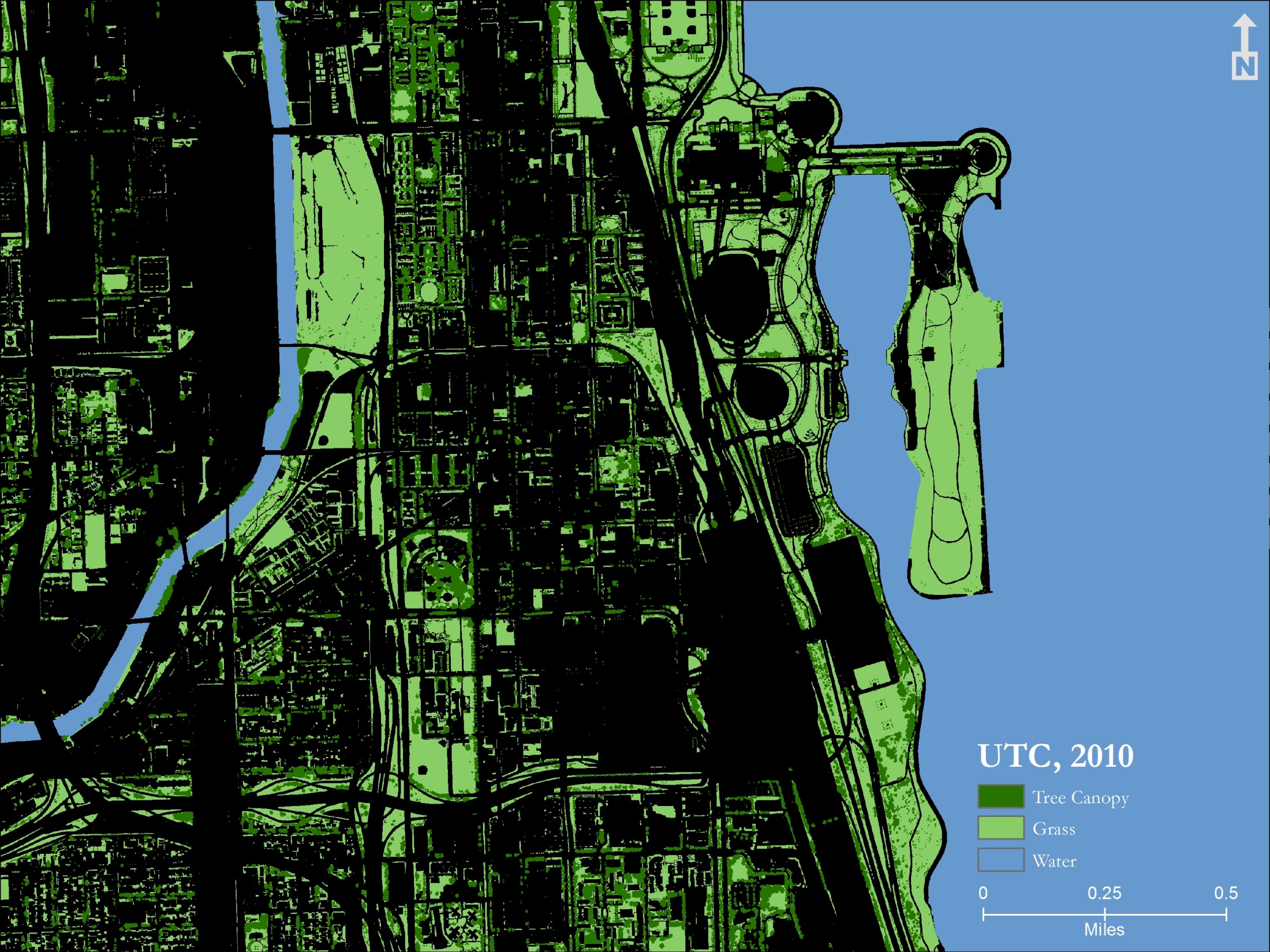 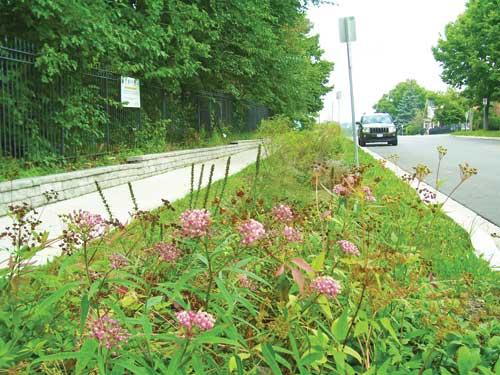 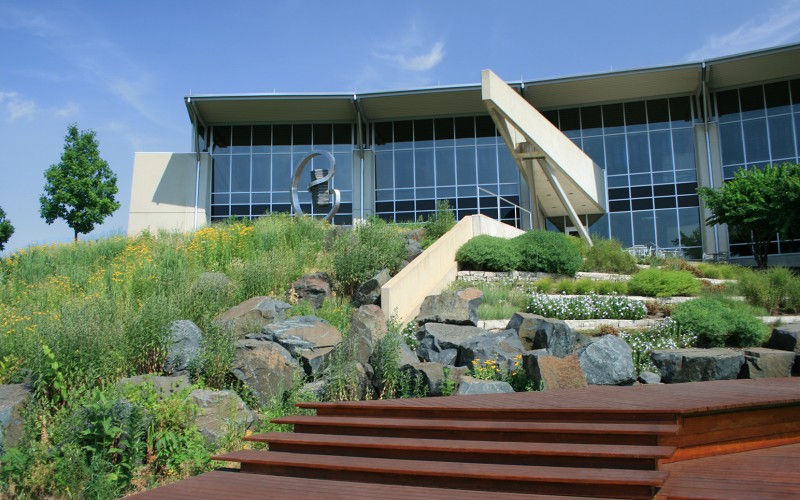 Commercial –Tuthill Corp
(Burr Ridge, IL)
Transportation R.O.W.
(Aurora, IL)
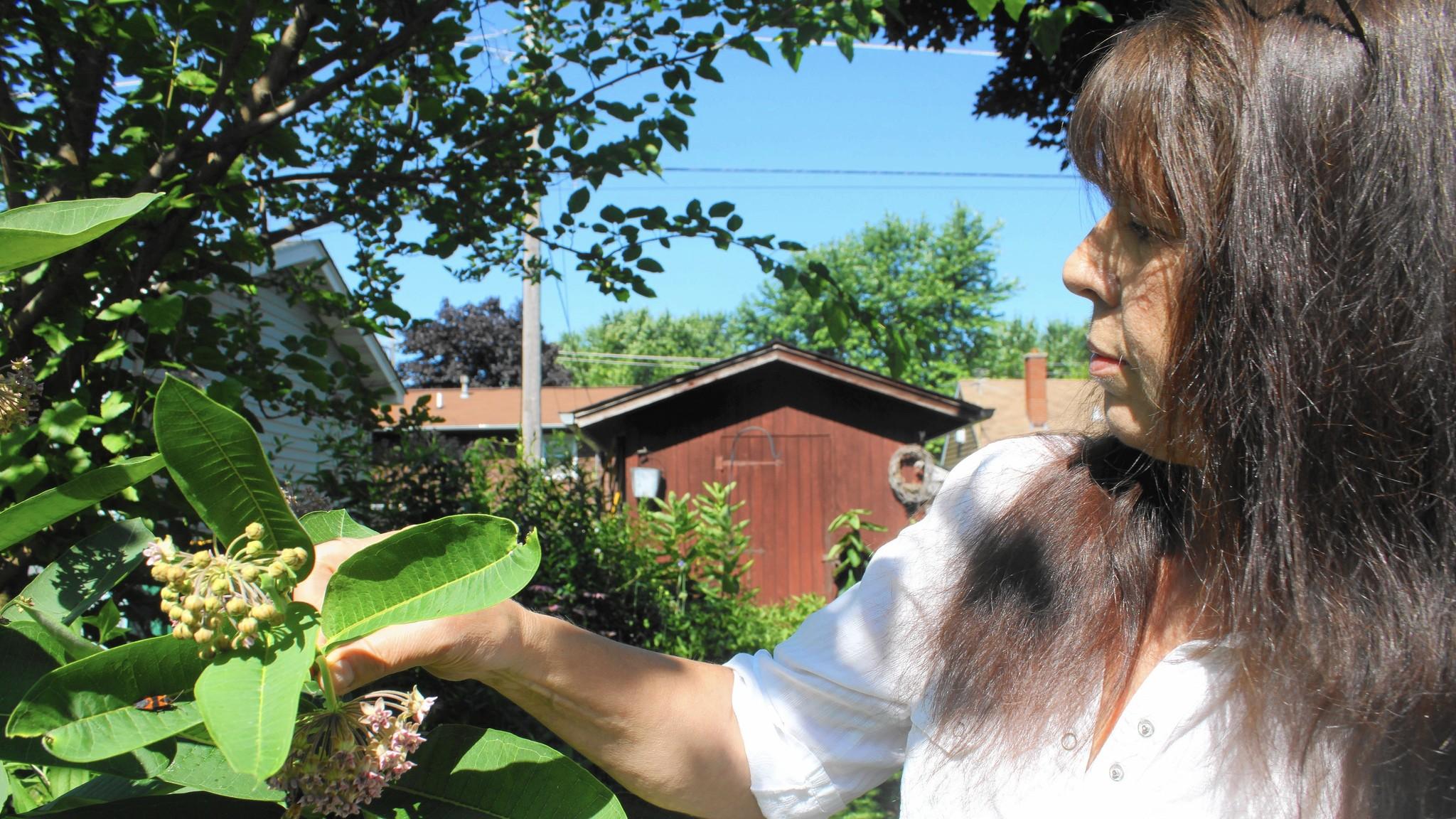 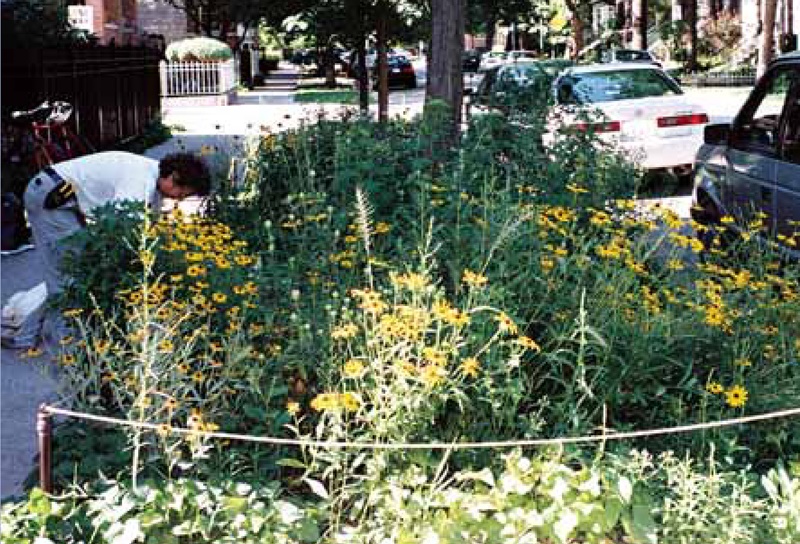 Multi-Family Residential R.O.W.
(Chicago, IL)
Single Family Backyard
(Lake County, IL)
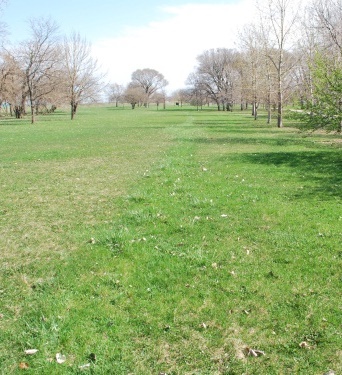 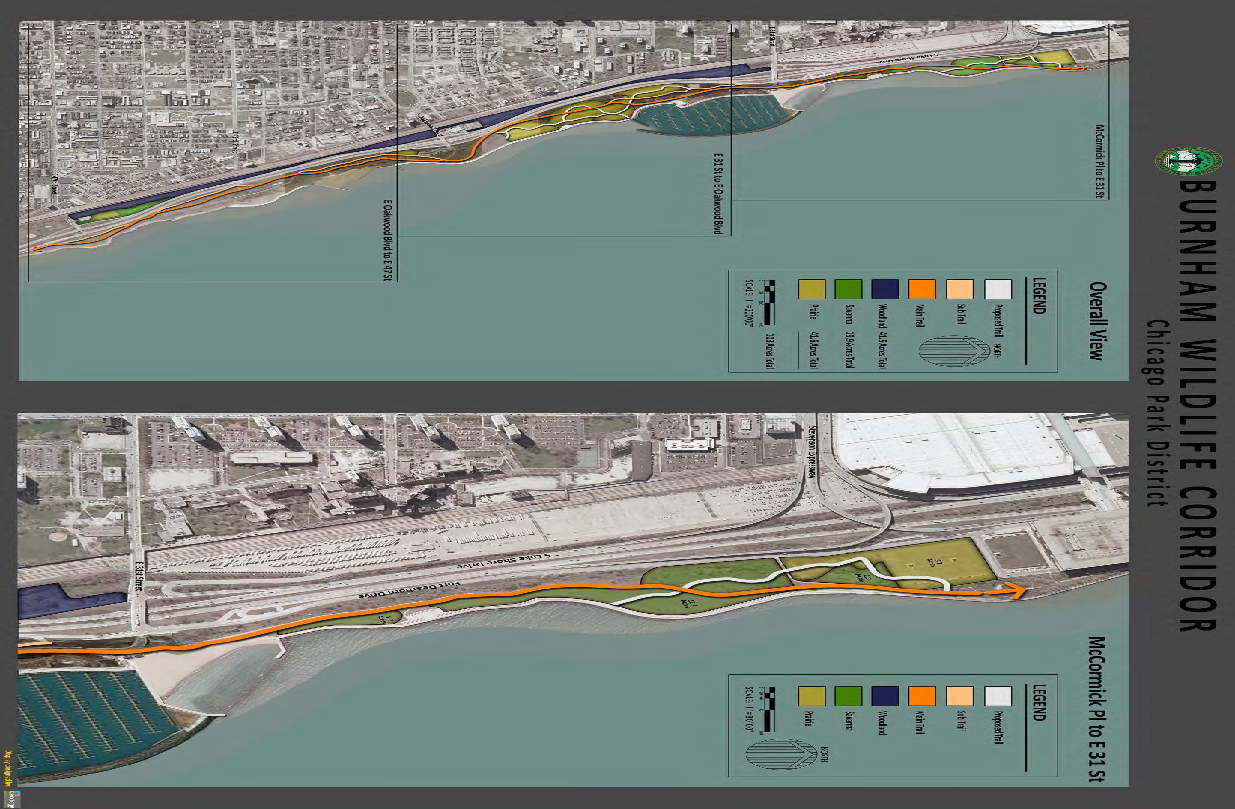 Before…
Burnham Wildlife Corridor
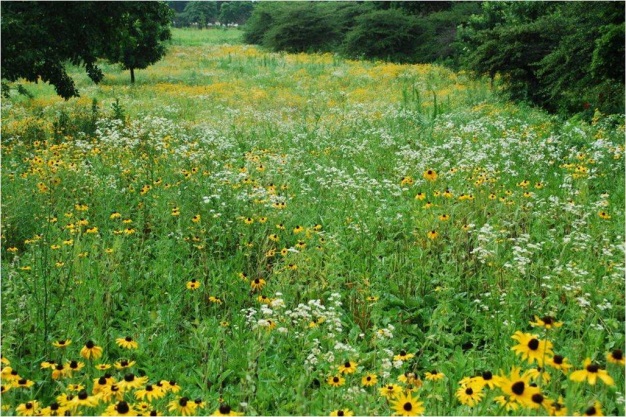 After…
Success of Stewardship & Restoration
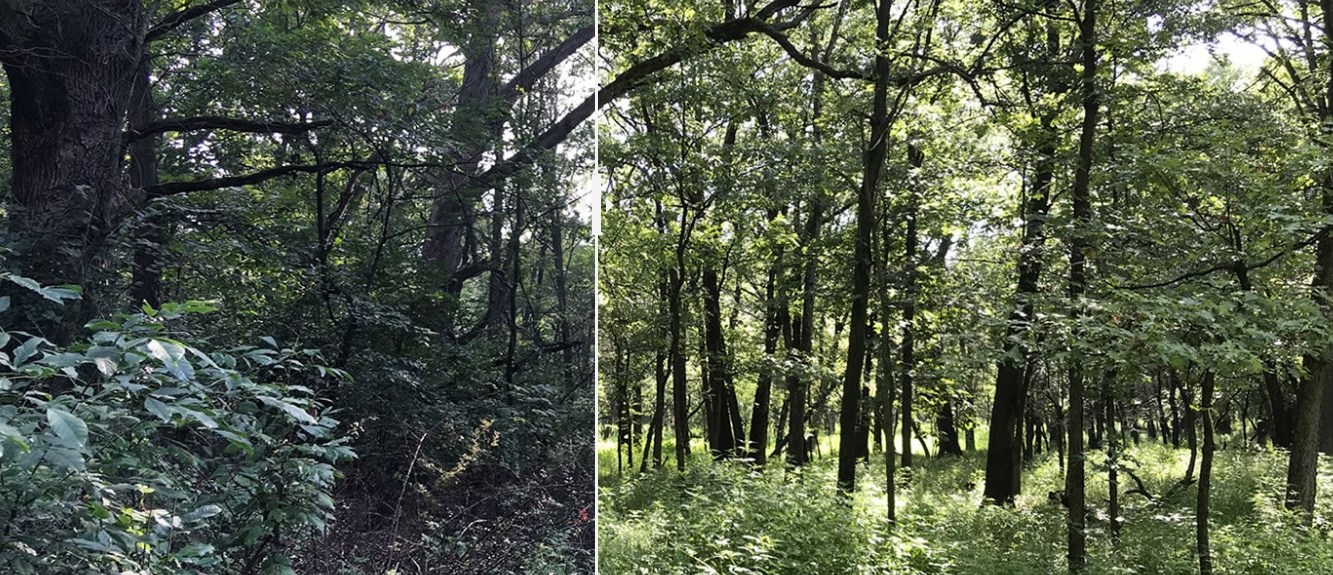 FPCC Website
Spear Woods before restoration
Spear Woods after one year of restoration
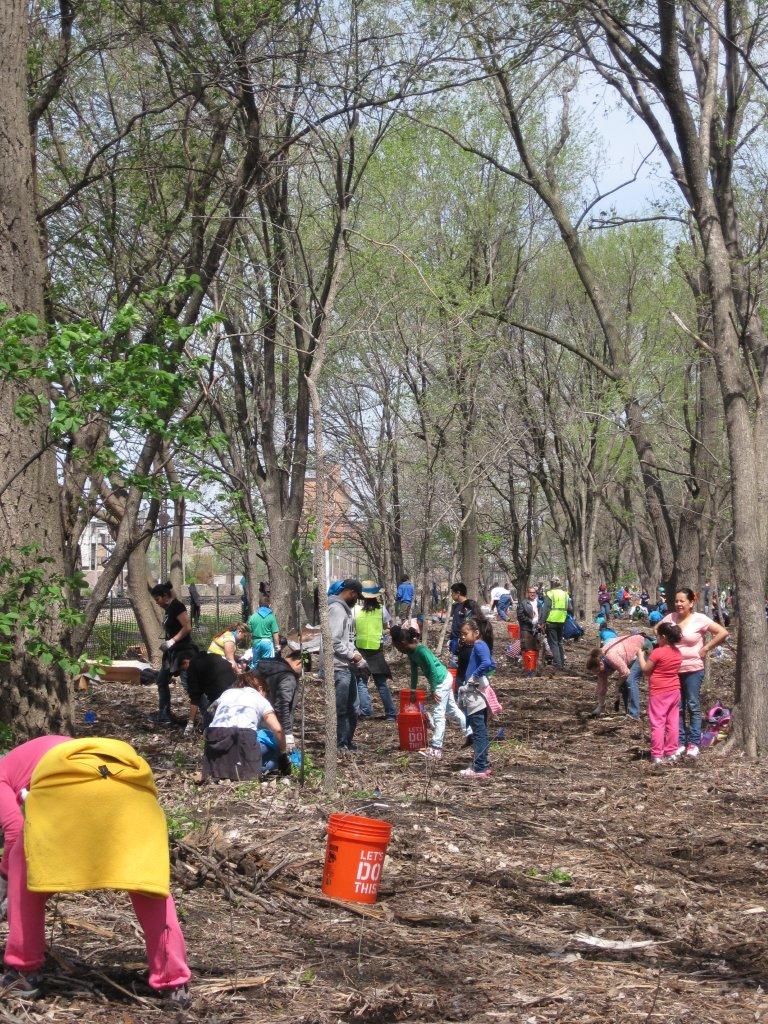 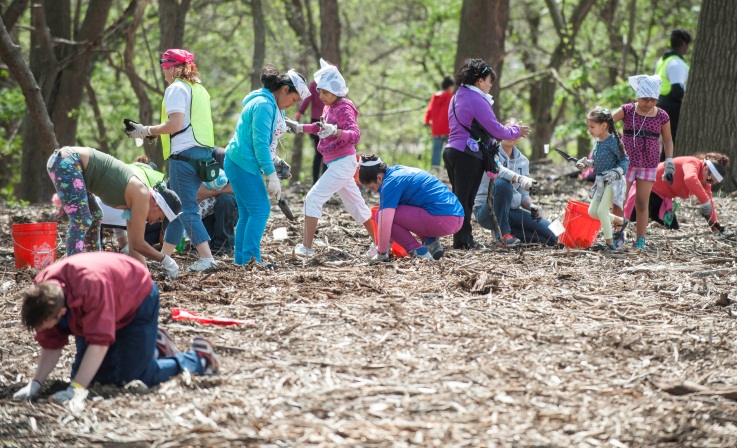 Multi-Benefit Green Infrastructure Solutions: SpacetoGrow
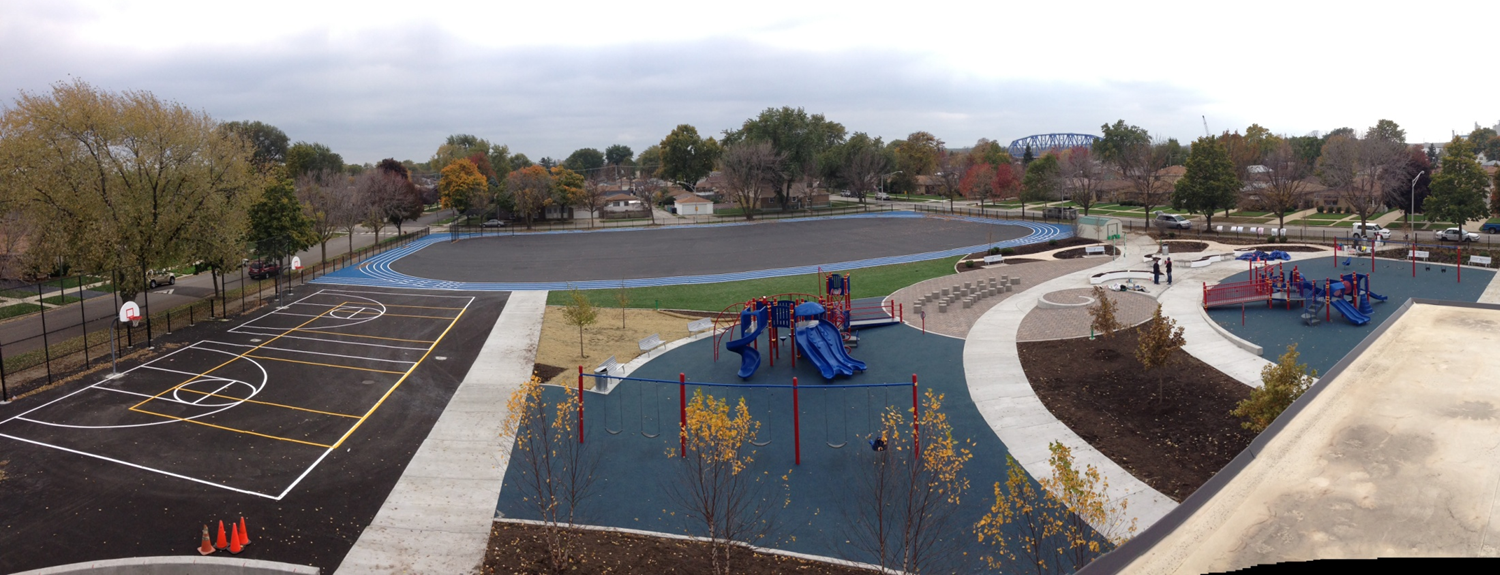 Potential Plantable Space by Land Use Type:
  Chicago Metro Region
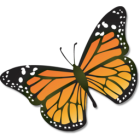 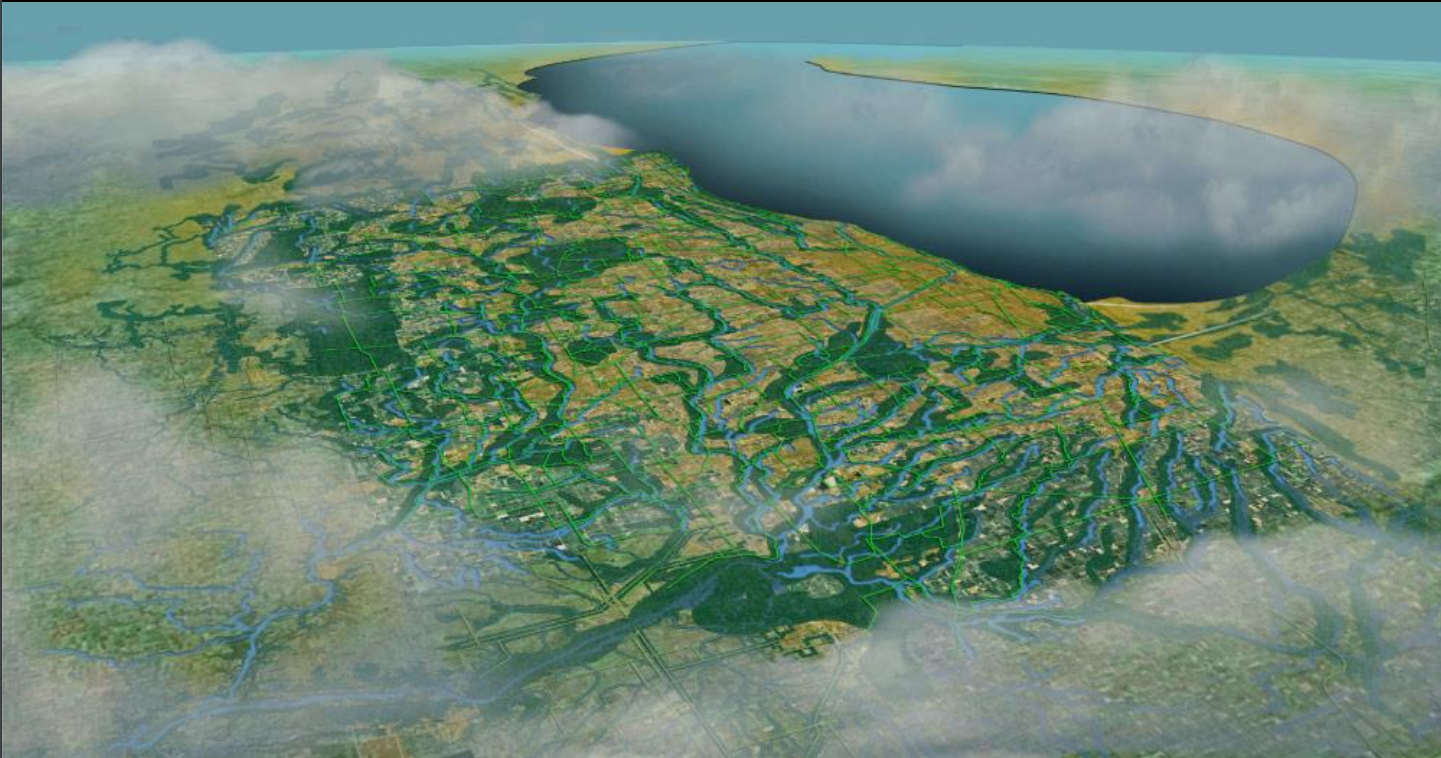 Chicago Wilderness & 30x30
Ben Haberthur, haberthurben@kaneforest.com
Stacy Meyers, smeyers@openlands.org
32
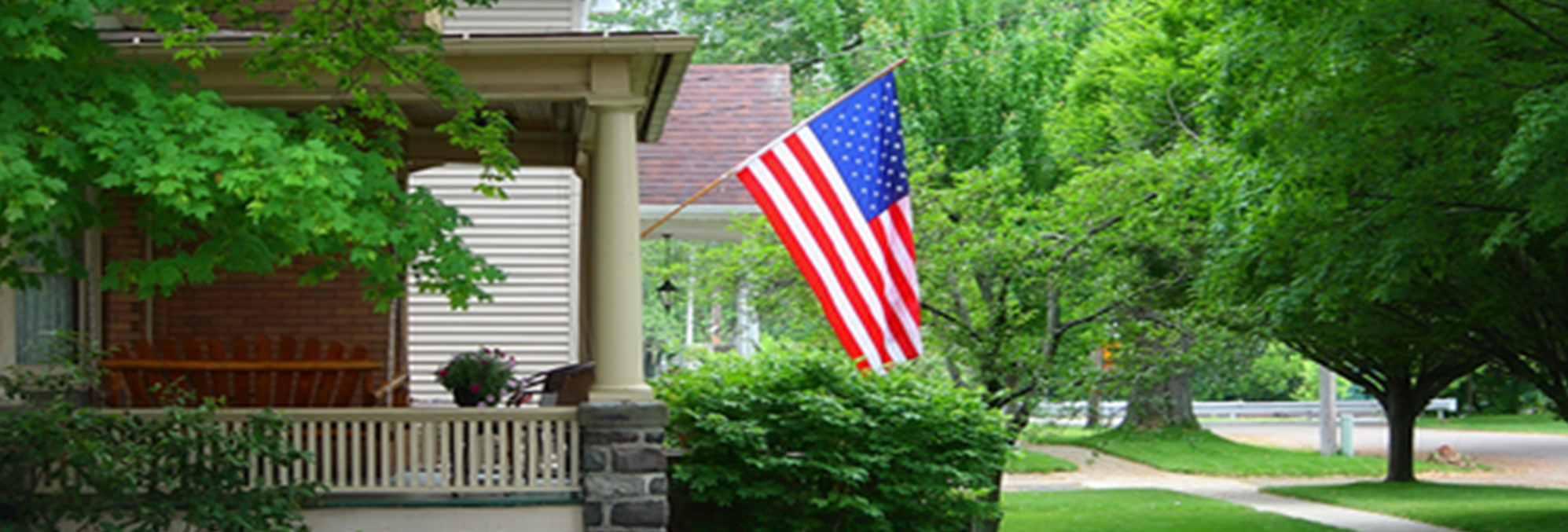 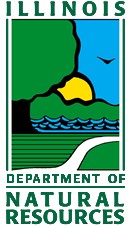 Tree City USA:
A Foundation for a Thriving Urban Forest
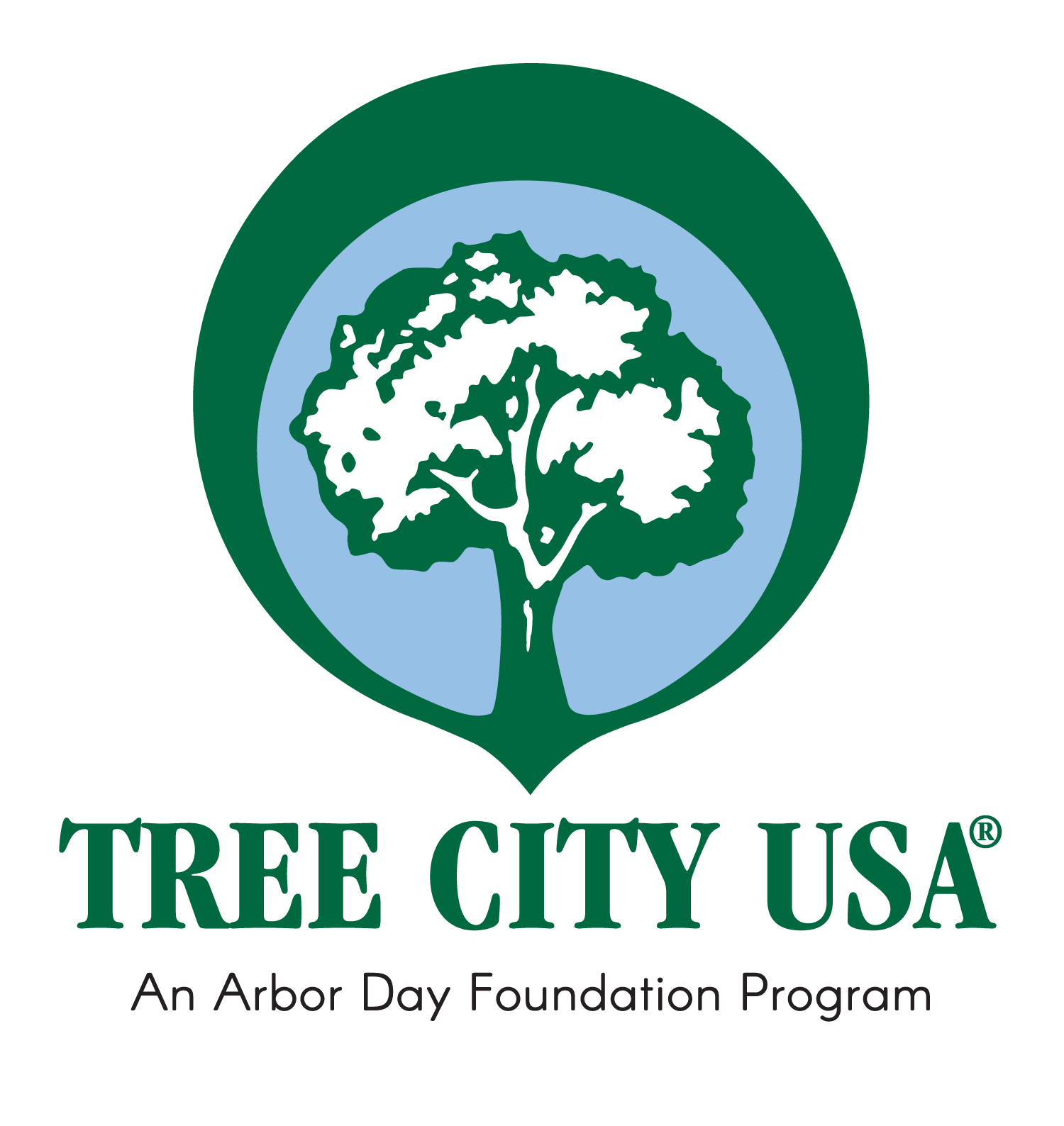 Michael Brunk
Illinois Urban and Community Forestry
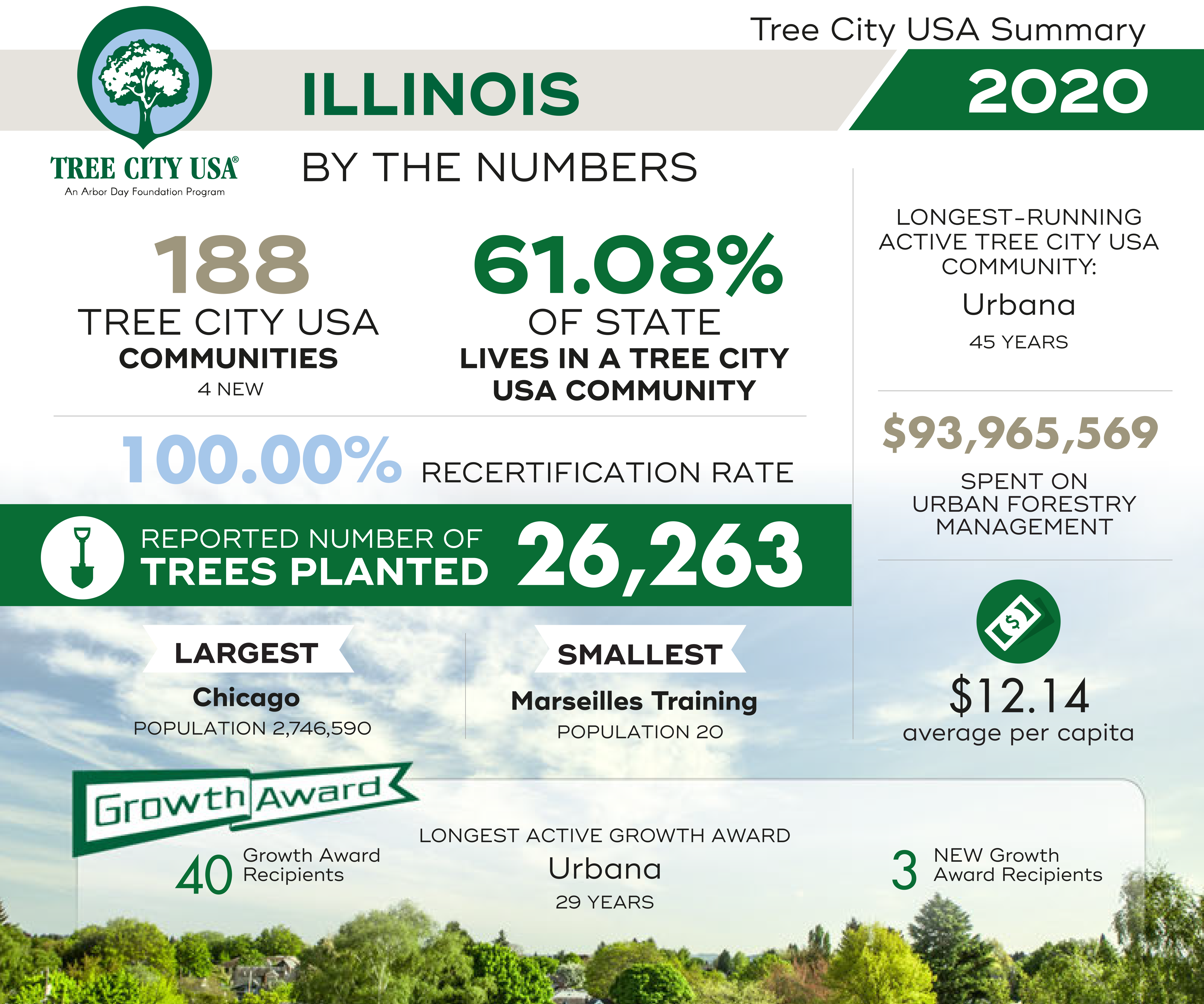 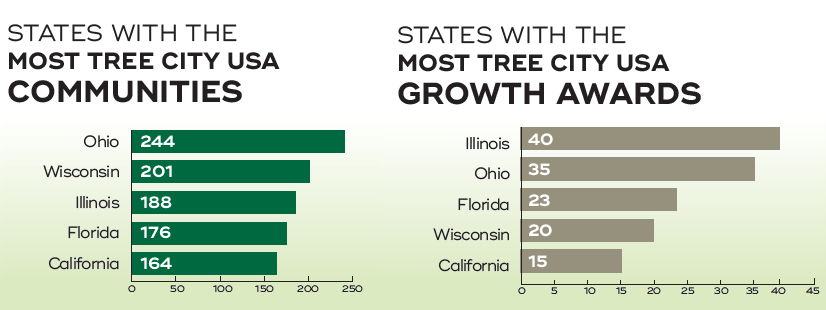 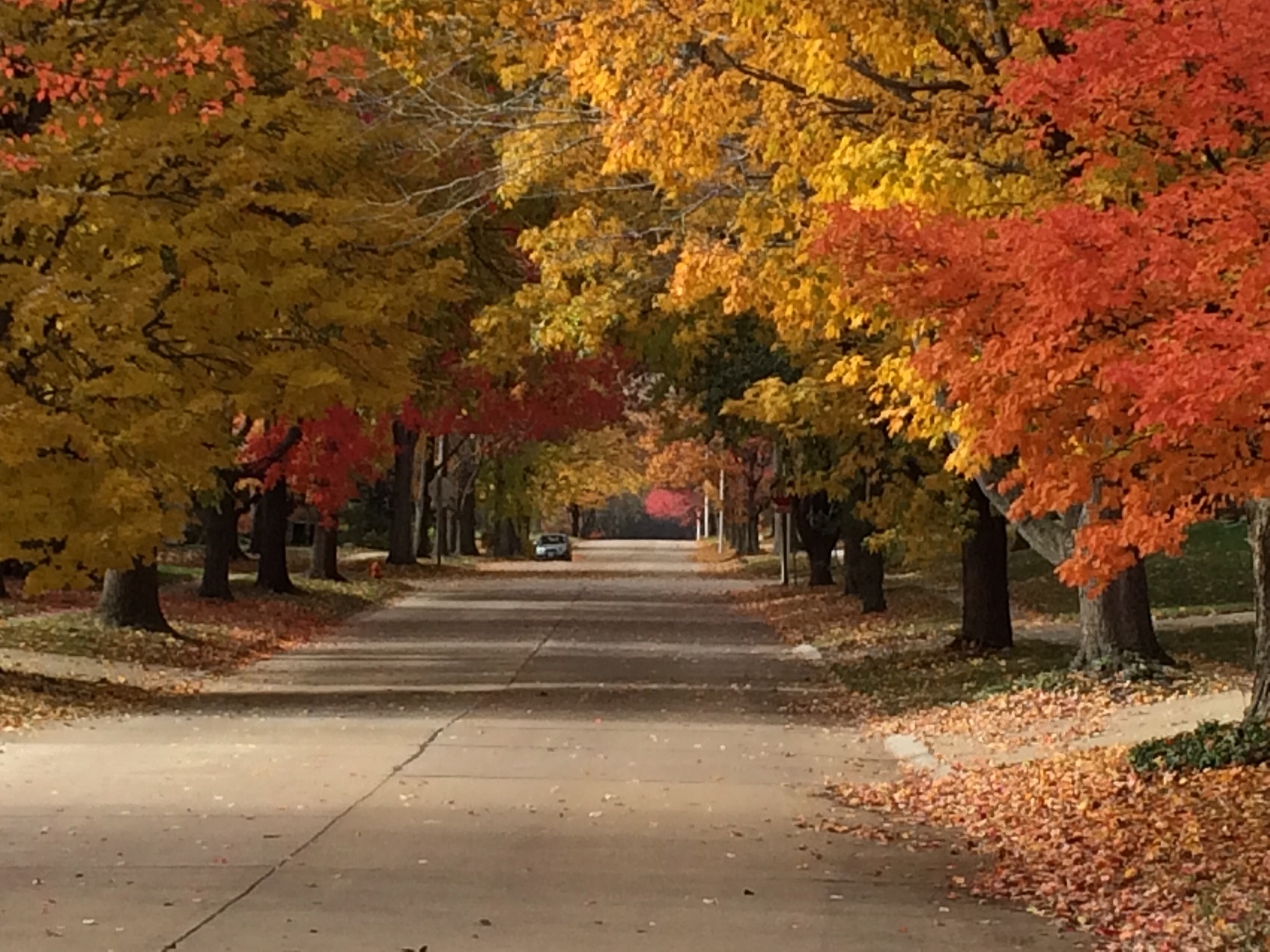 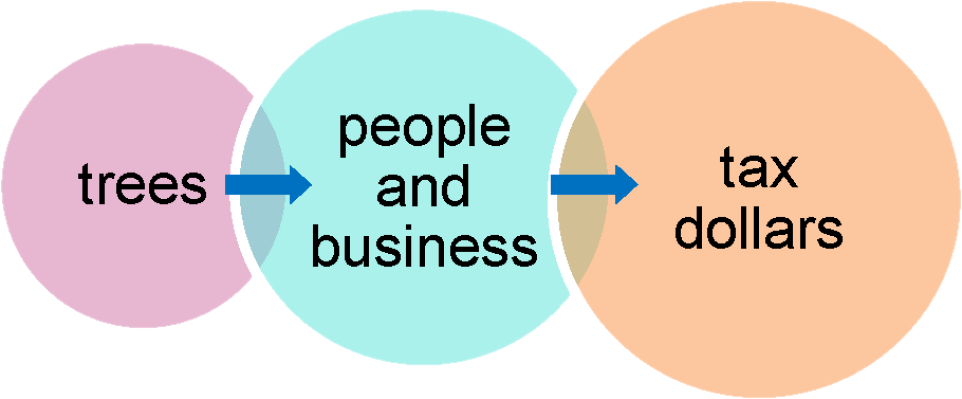 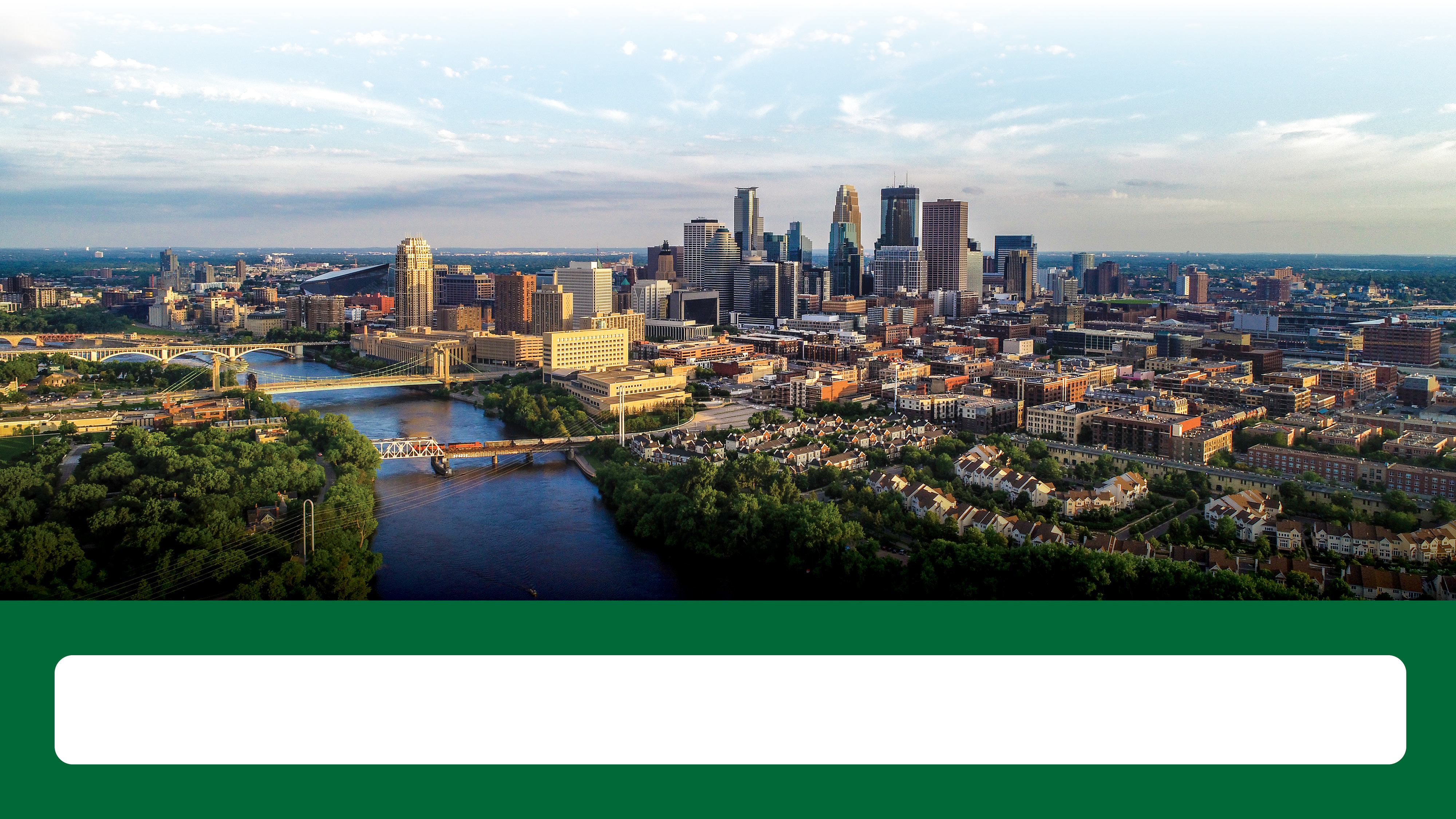 SEE THE FOREST FOR THE TREES
“A town is saved, not more by the righteous men in it than by the woods…that surround it.”
-Henry David Thoreau